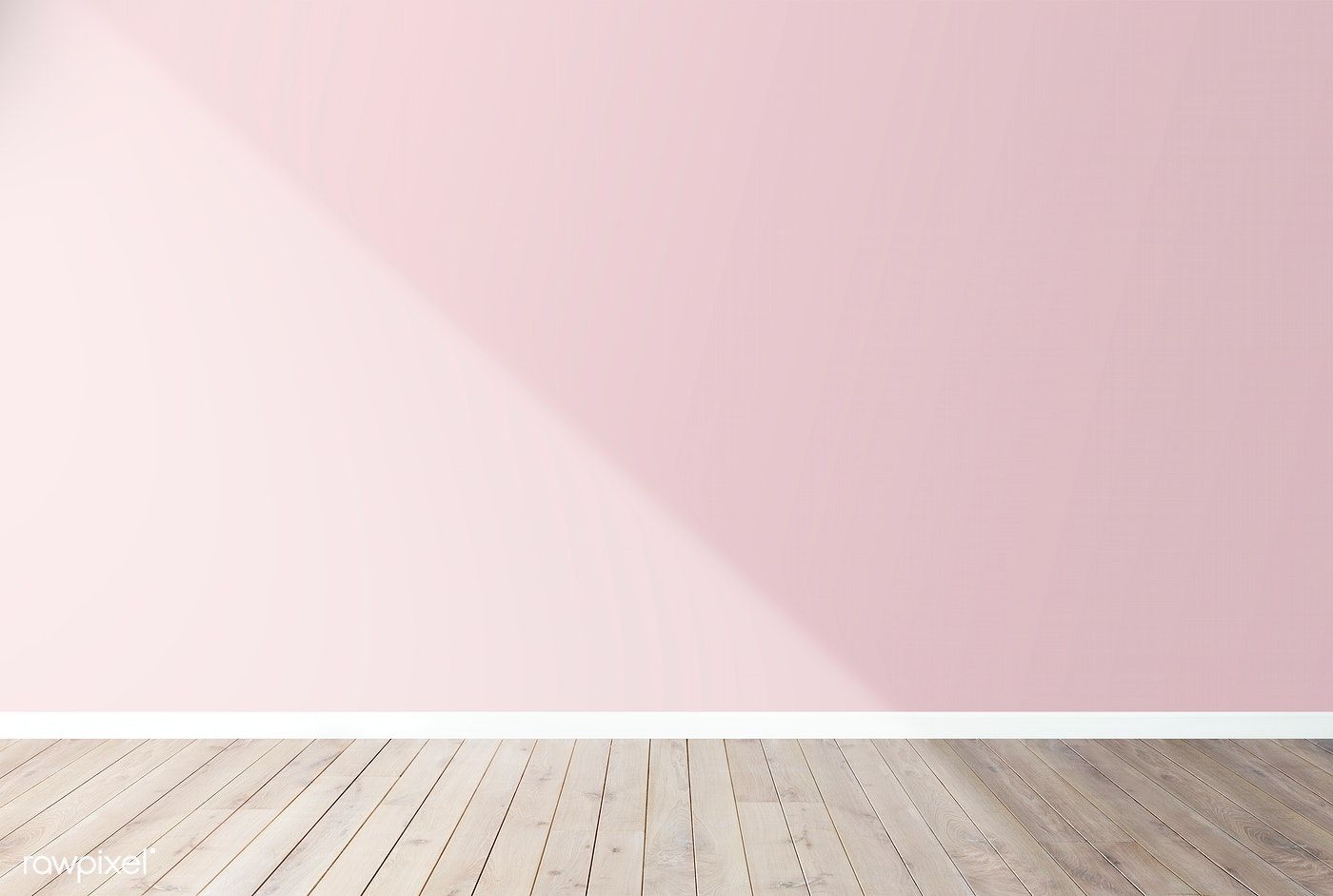 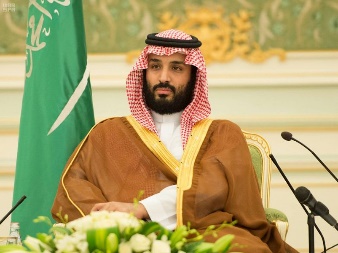 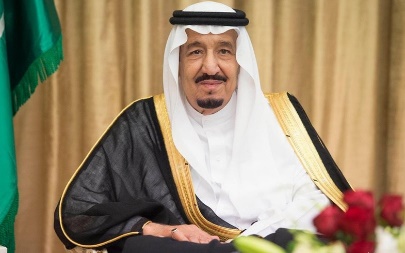 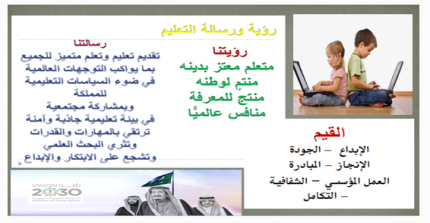 القوانين الصفية الإلكترونية
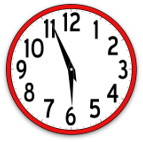 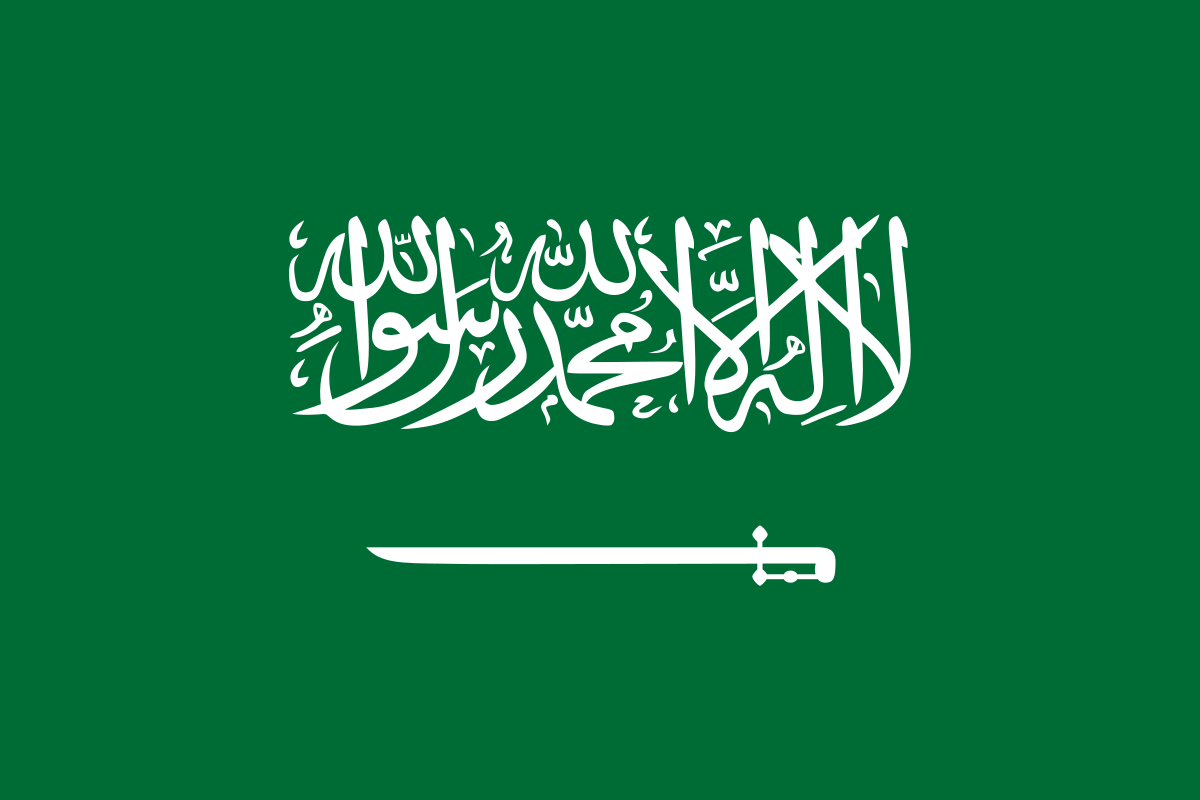 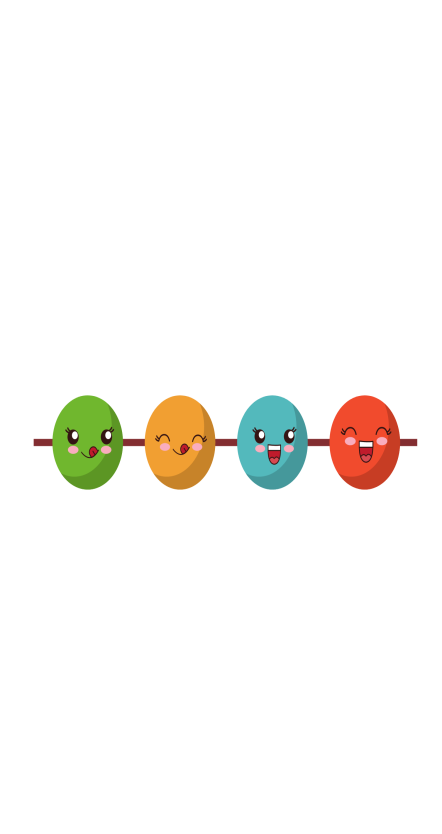 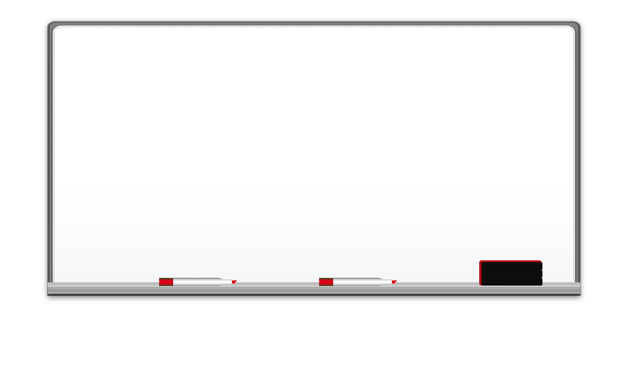 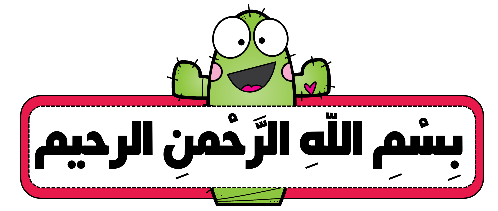 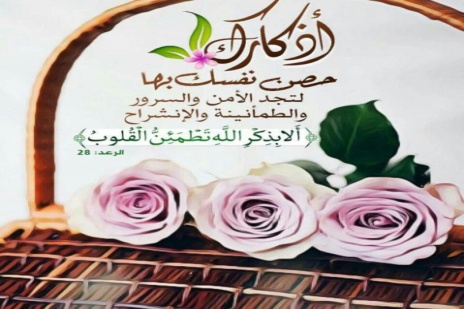 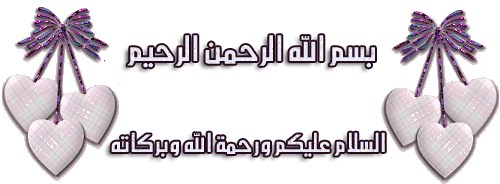 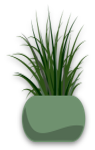 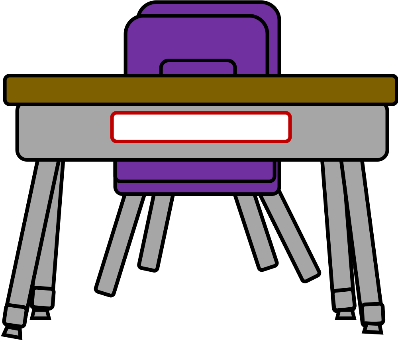 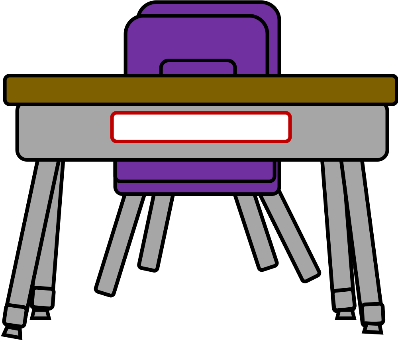 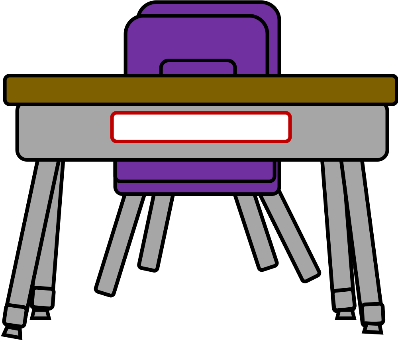 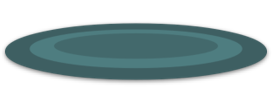 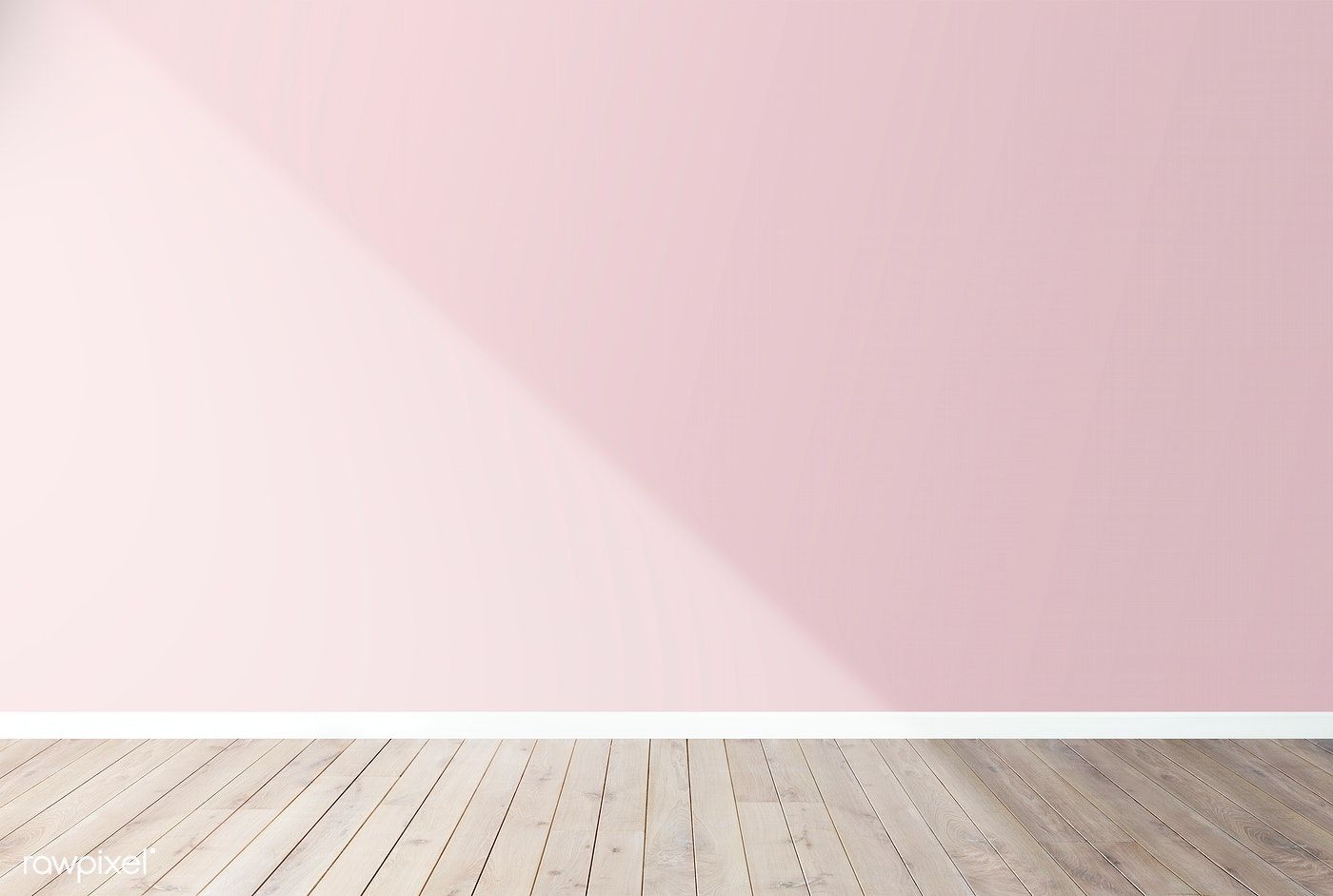 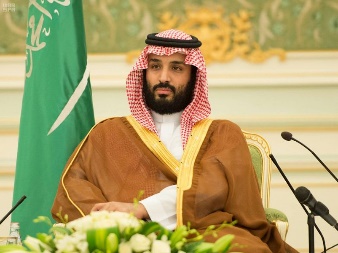 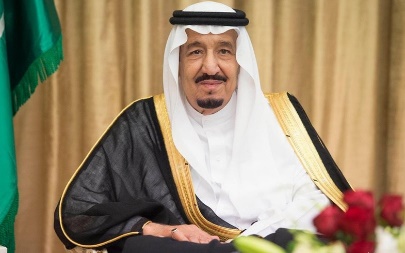 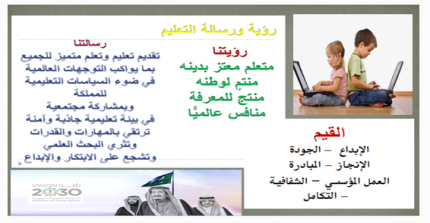 القوانين الصفية الإلكترونية
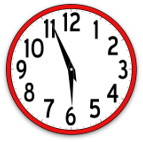 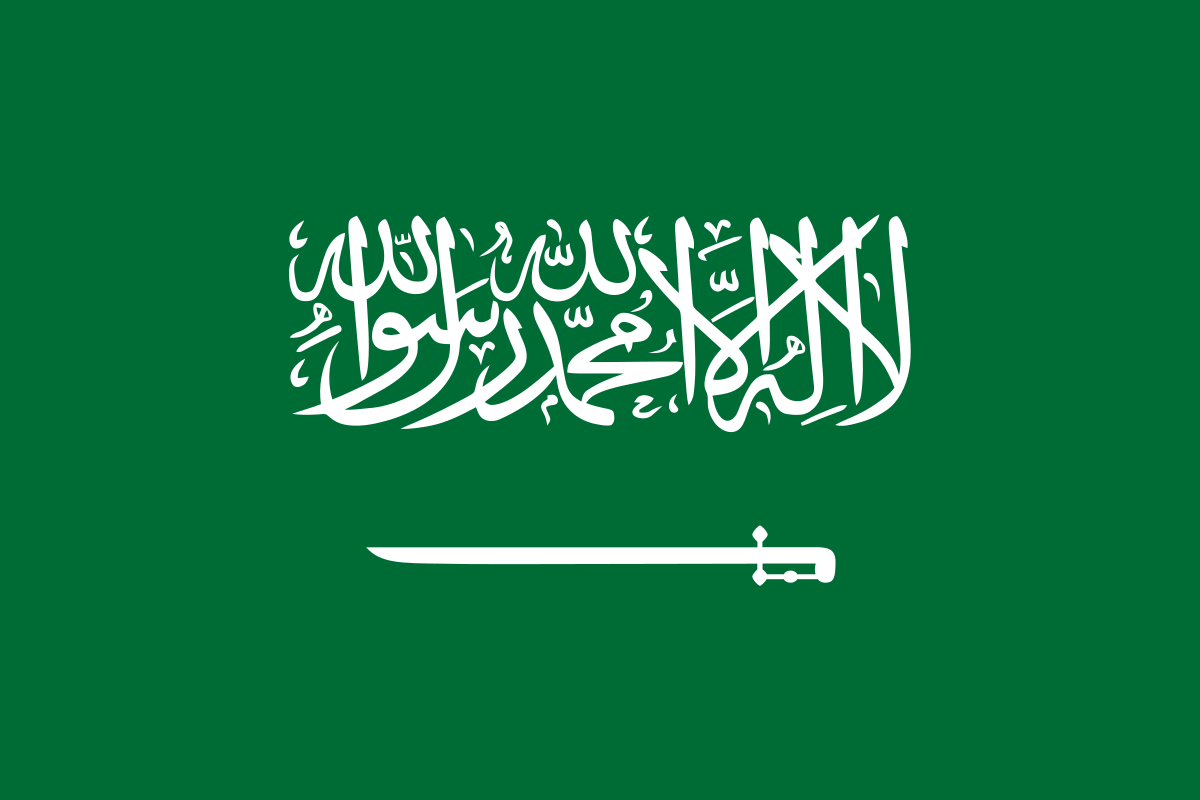 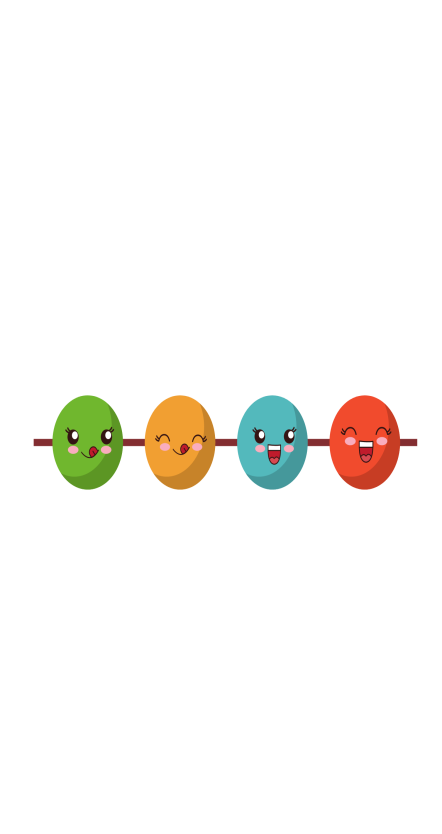 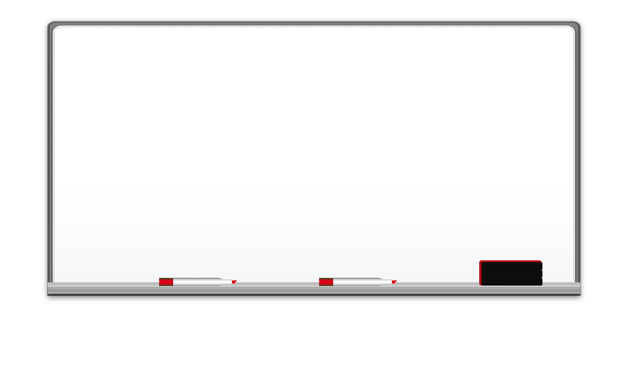 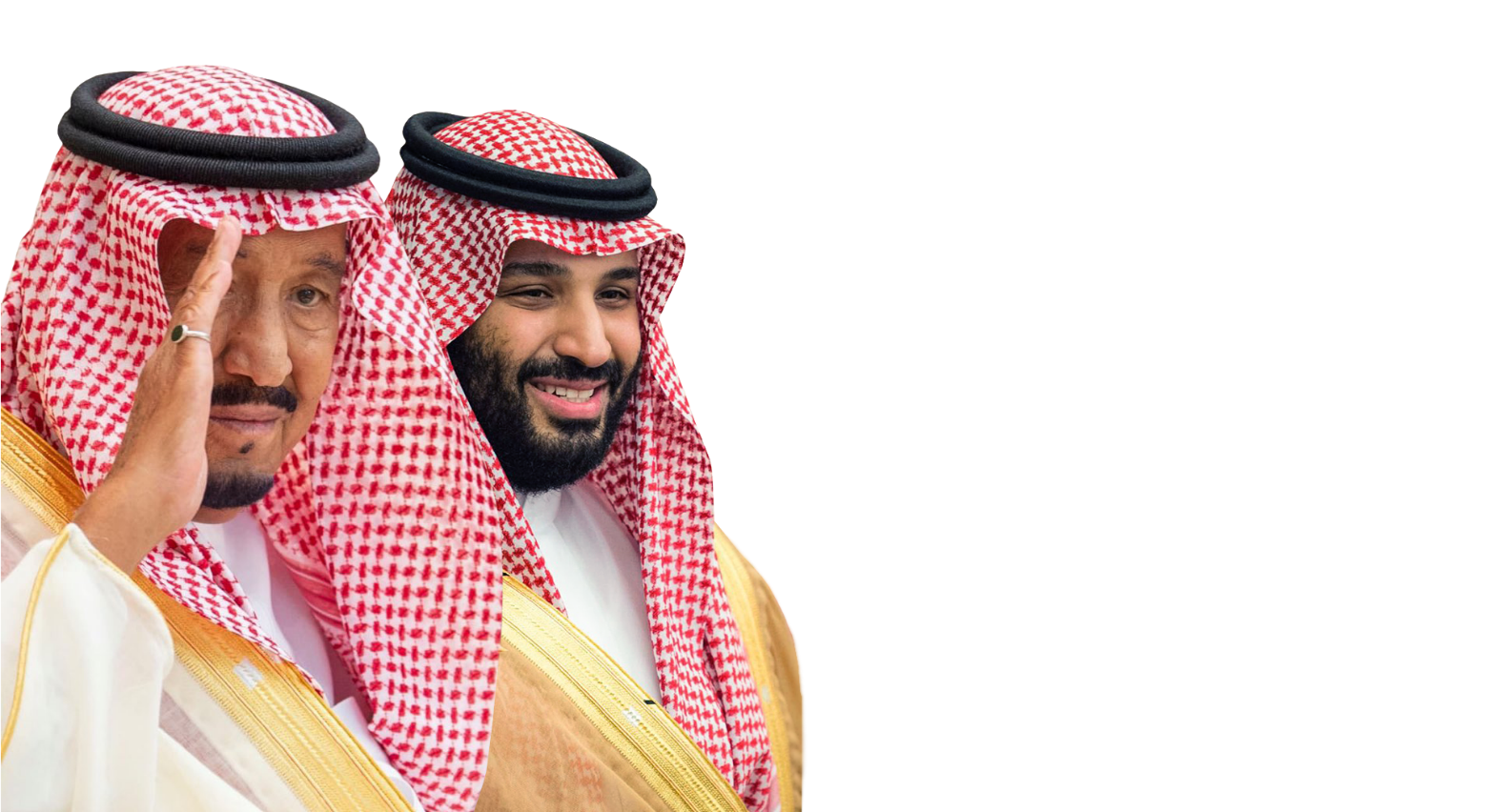 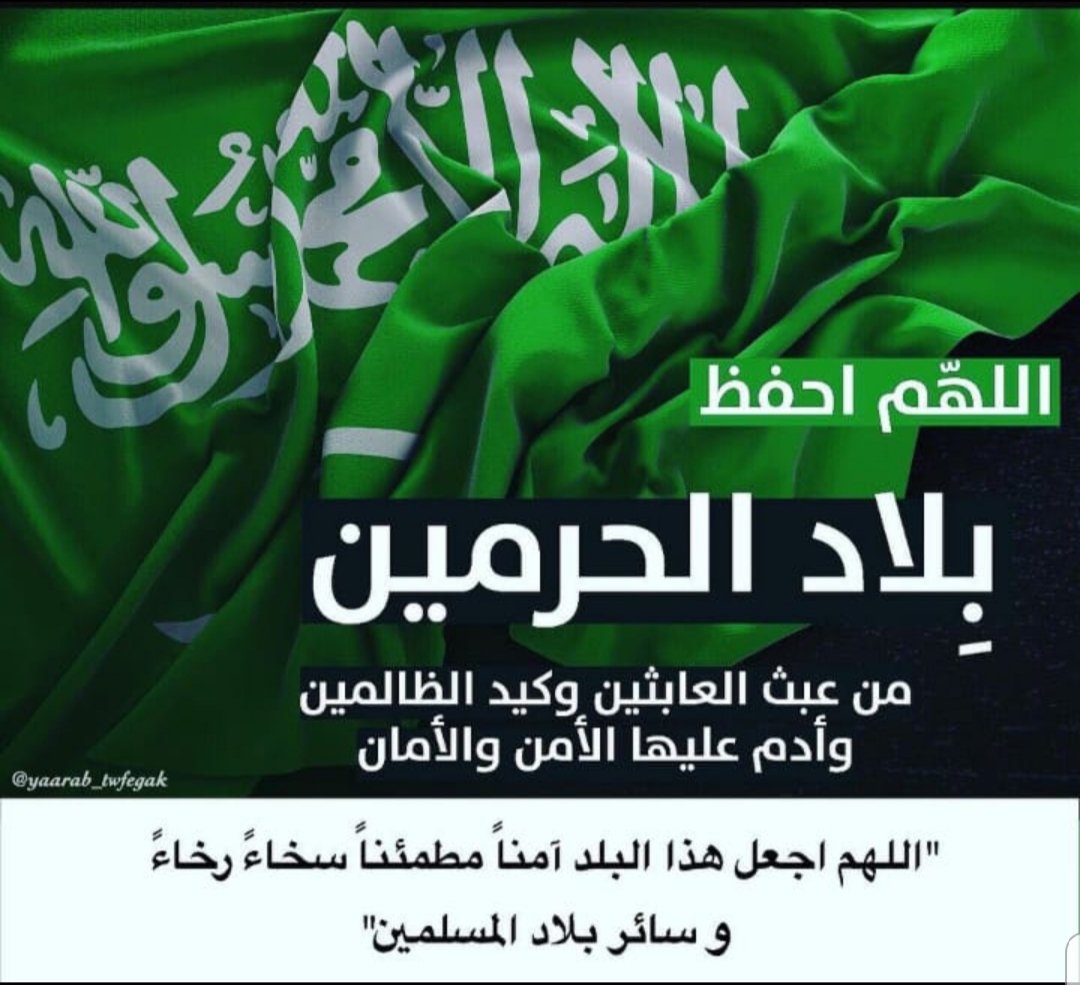 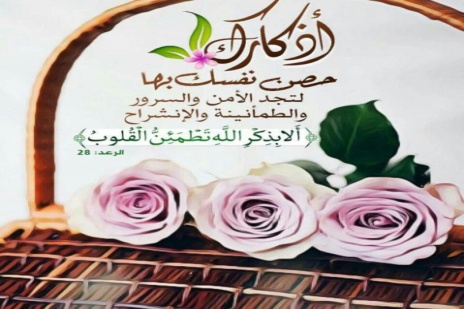 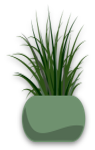 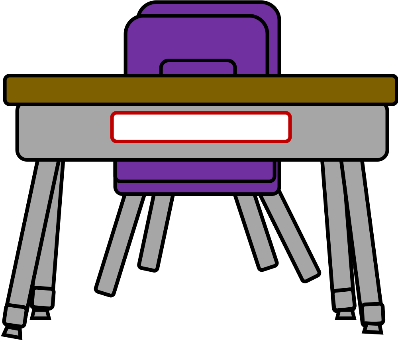 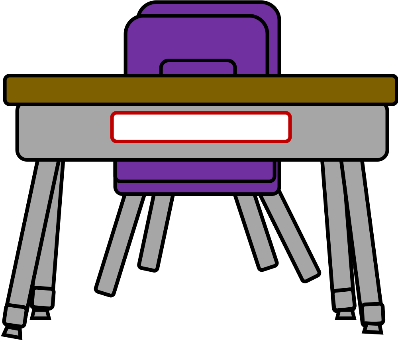 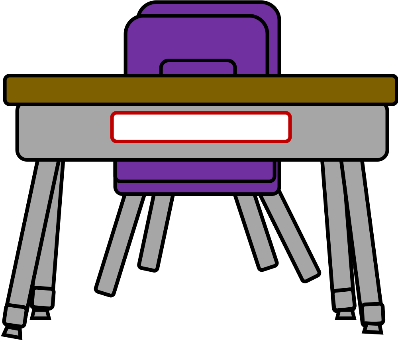 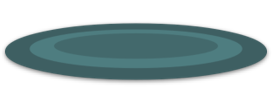 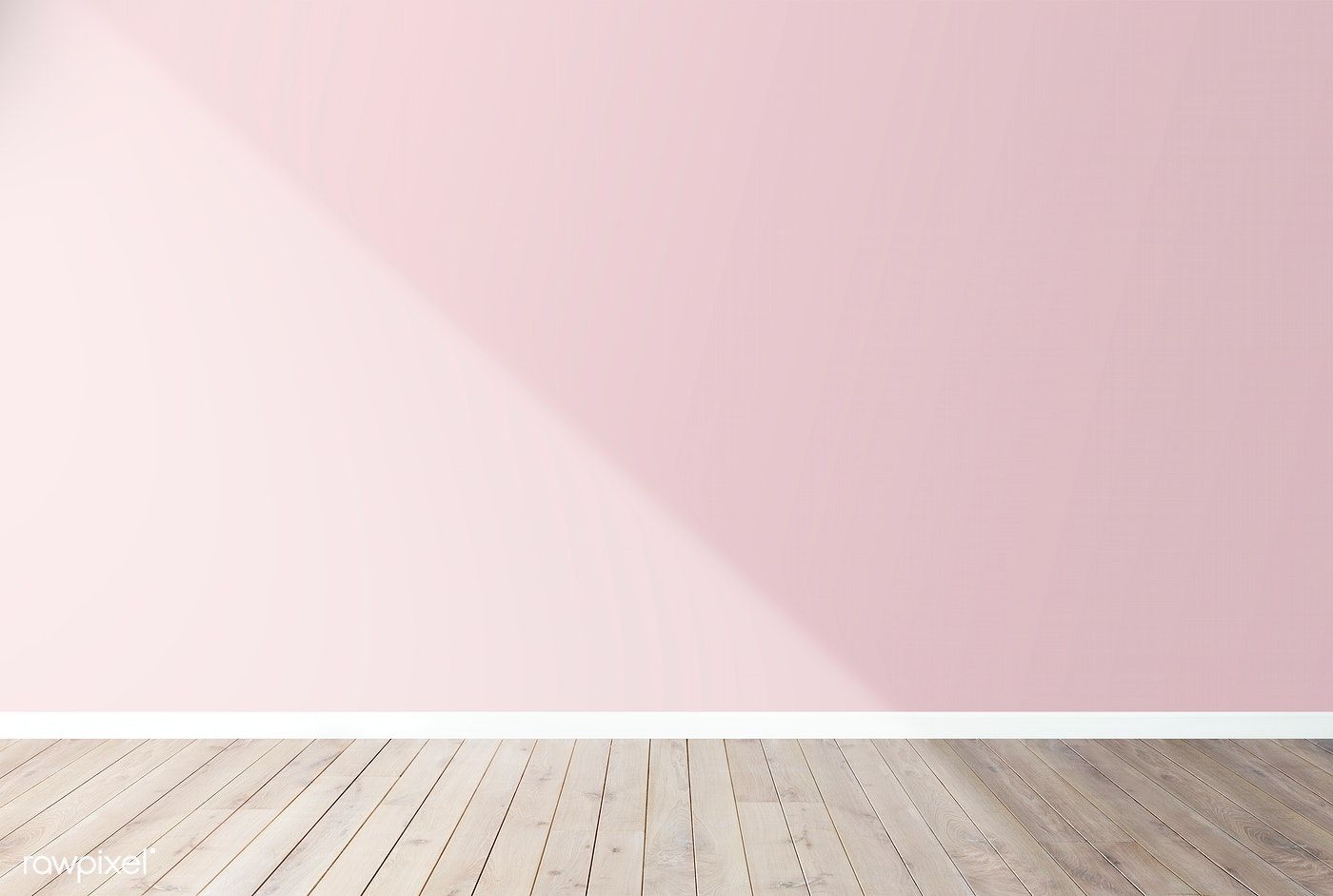 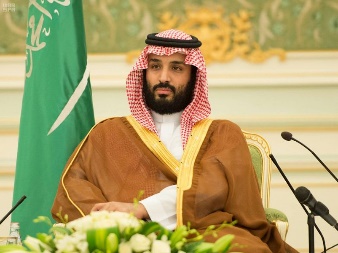 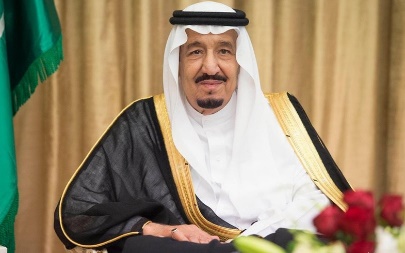 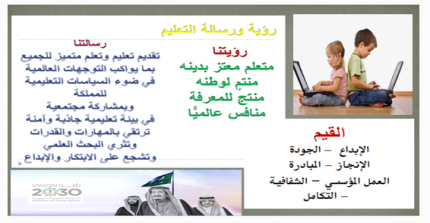 القوانين الصفية الإلكترونية
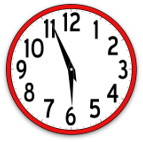 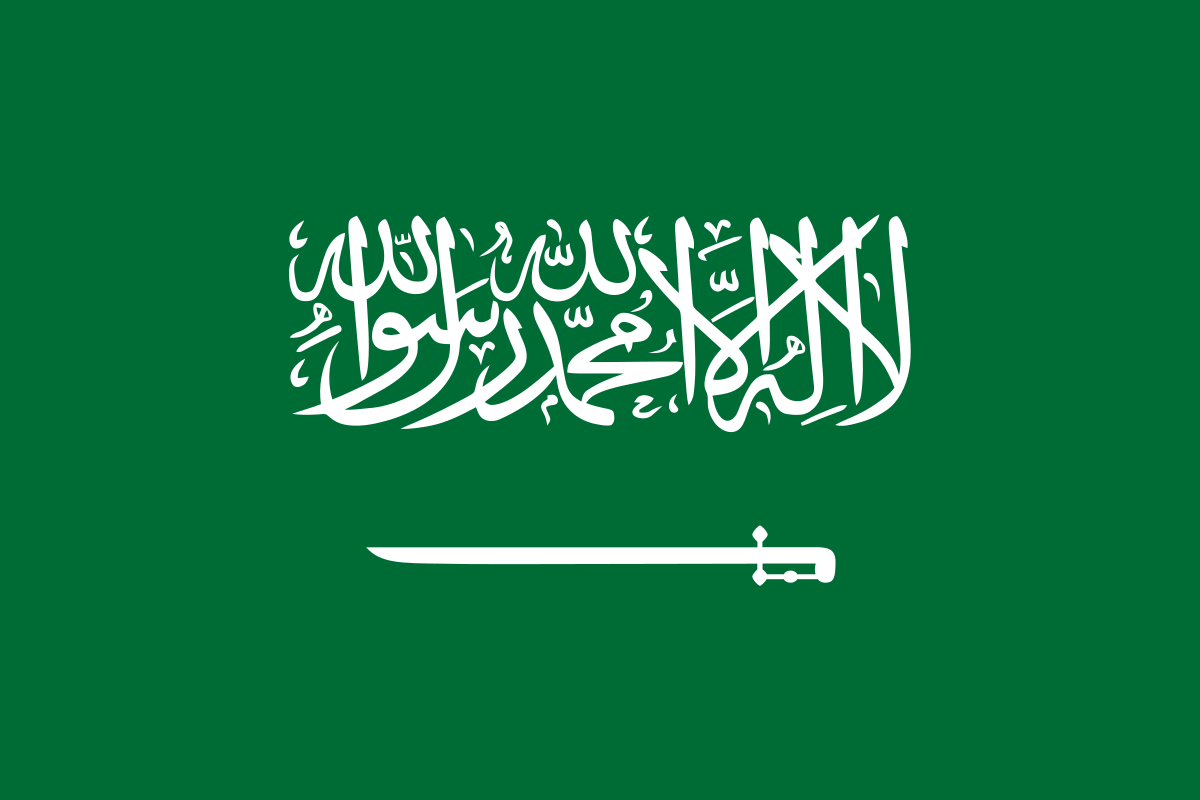 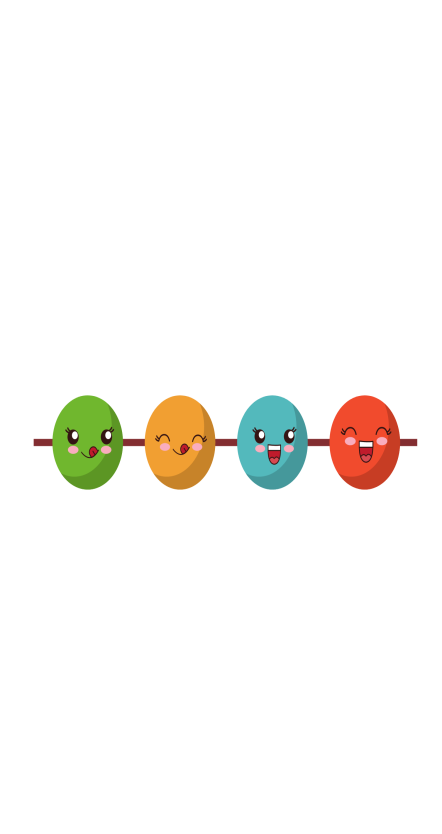 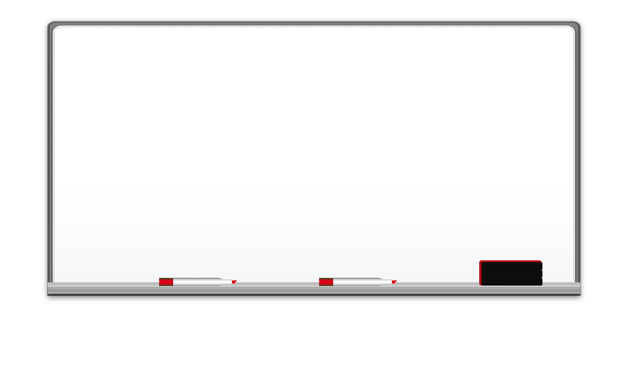 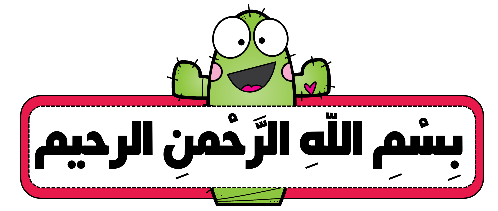 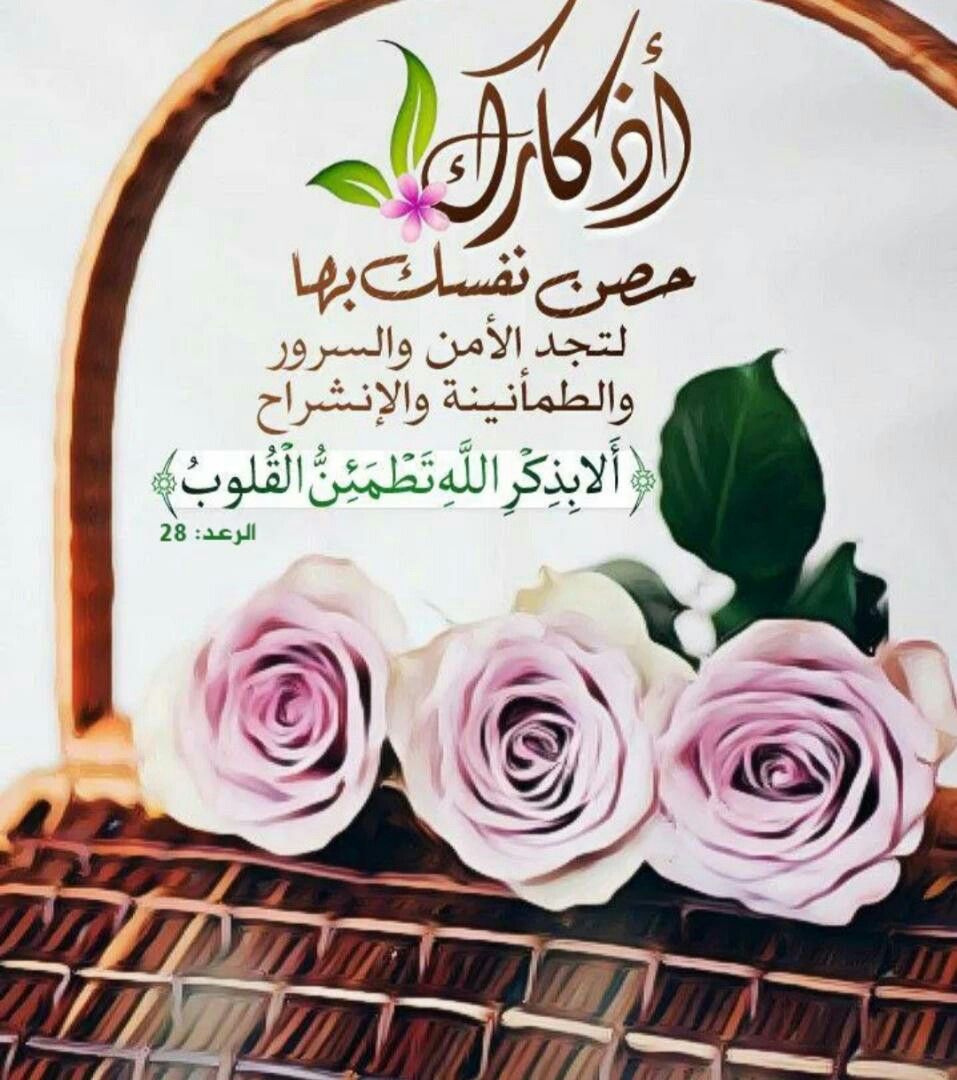 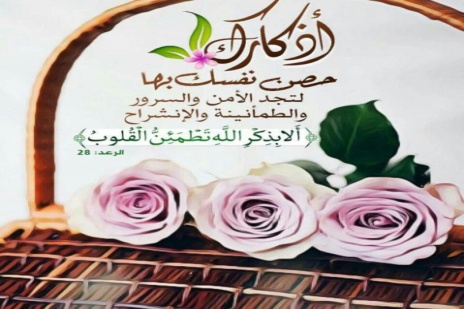 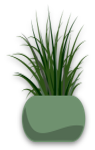 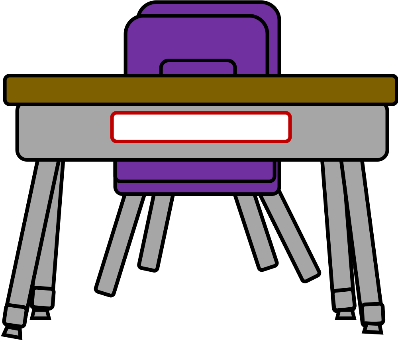 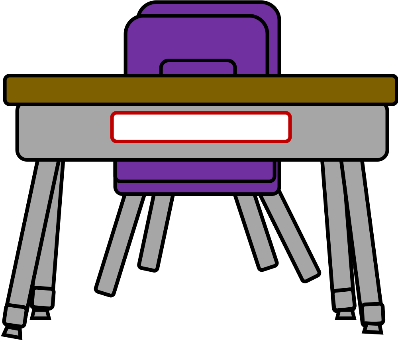 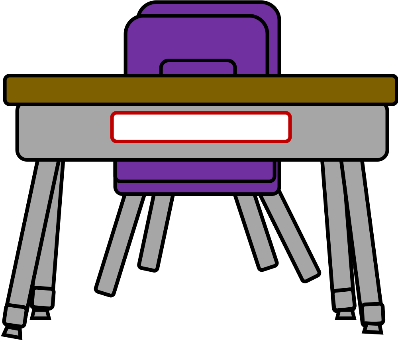 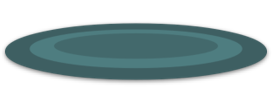 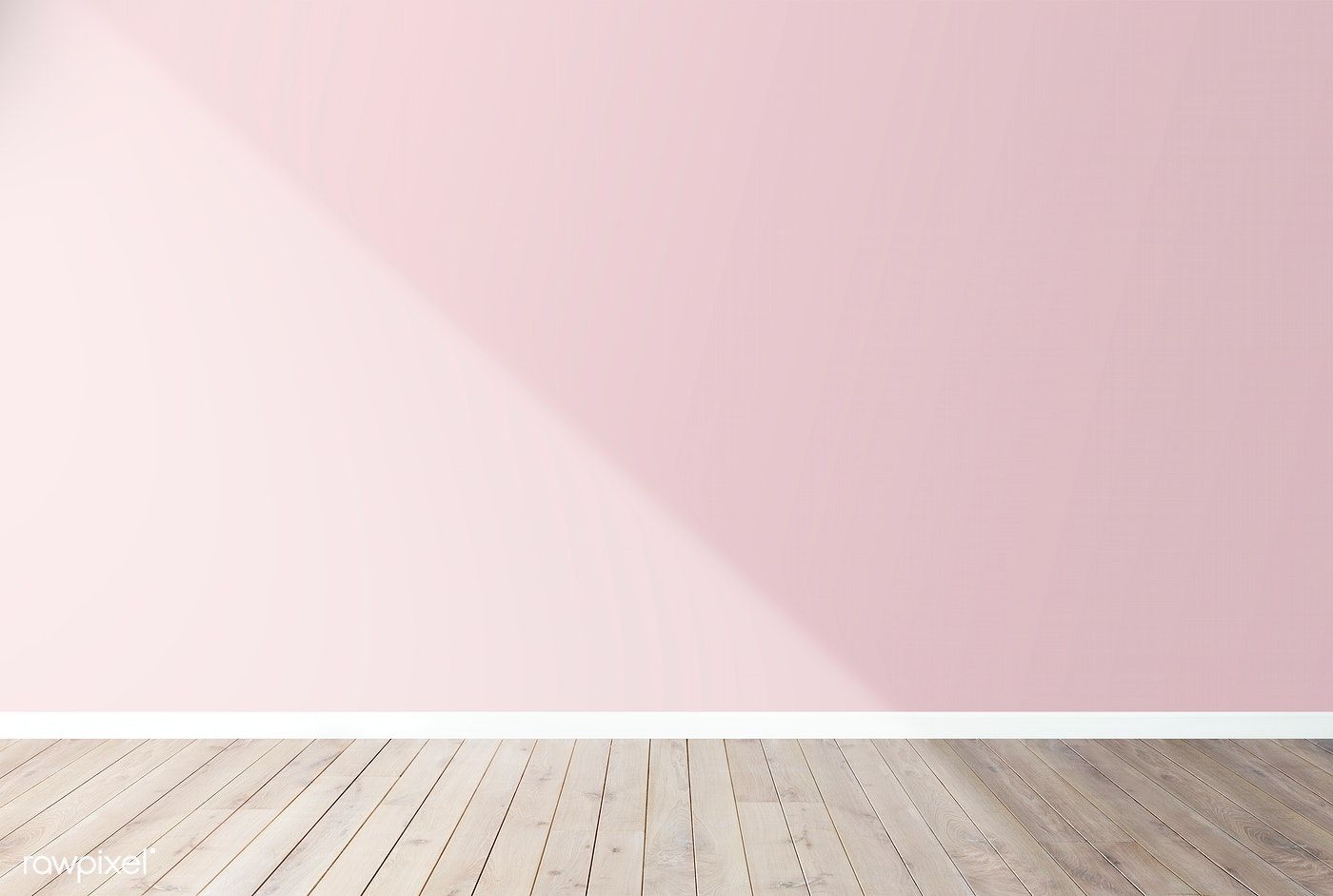 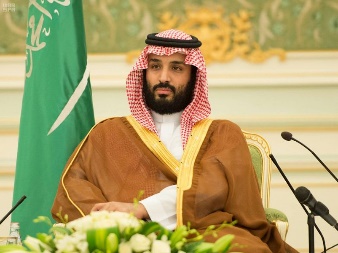 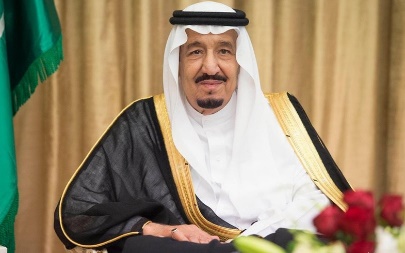 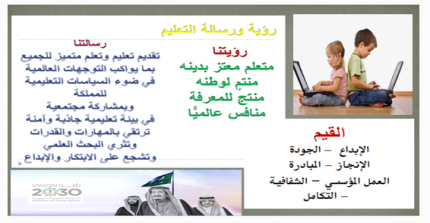 القوانين الصفية الإلكترونية
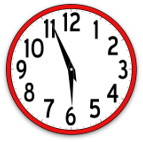 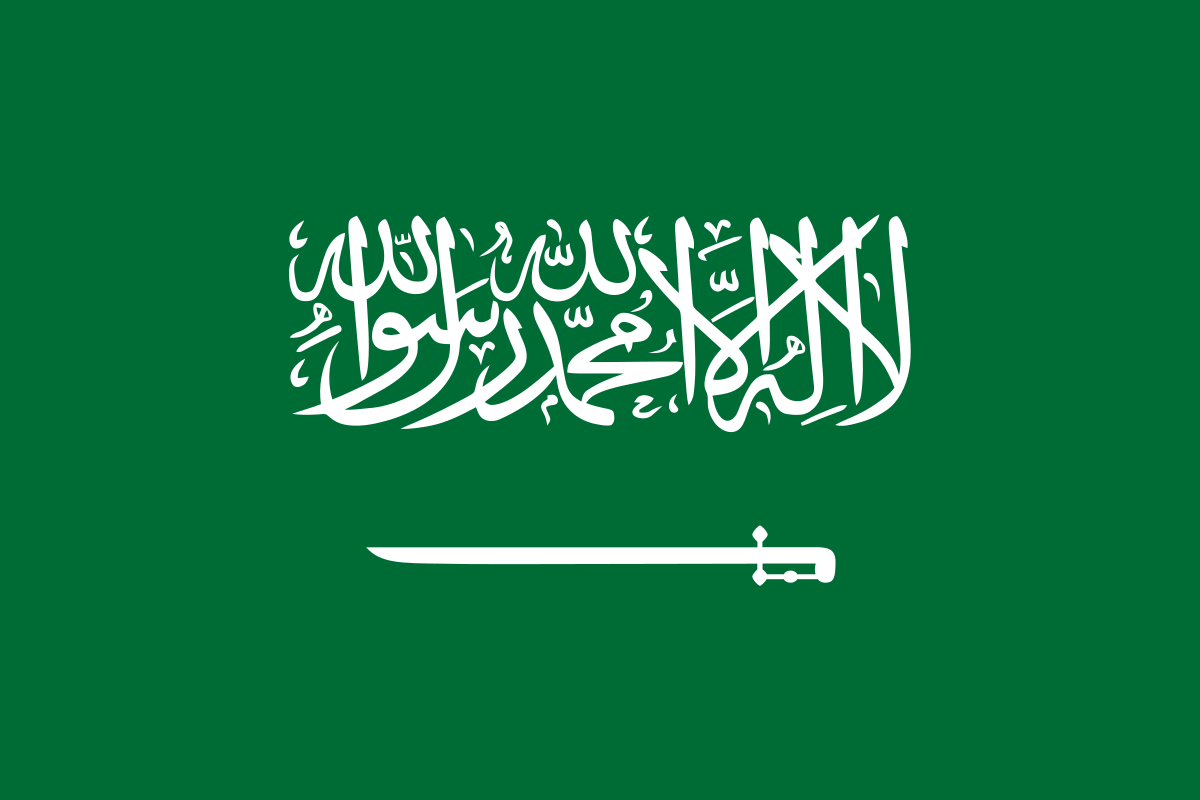 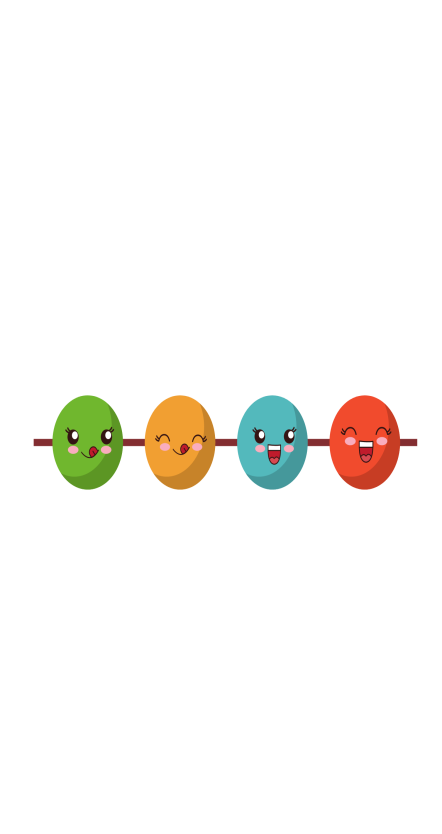 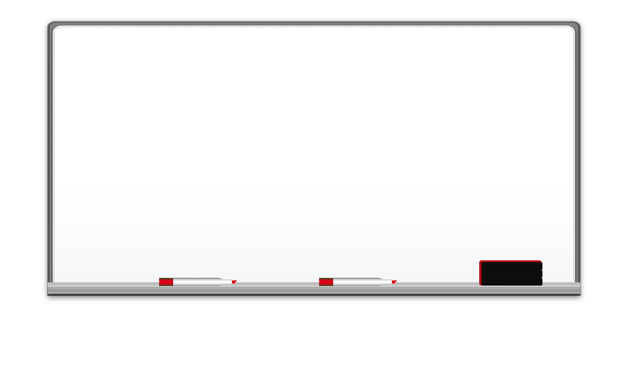 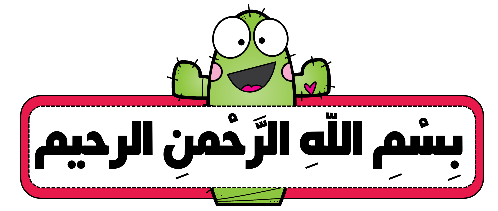 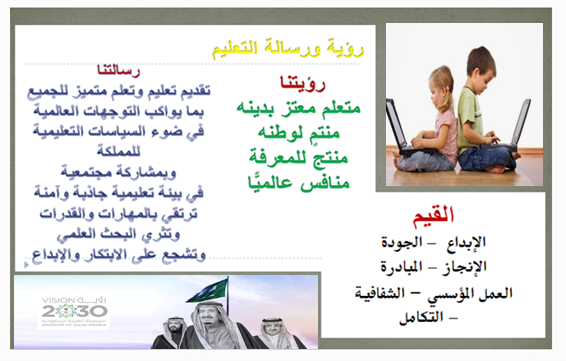 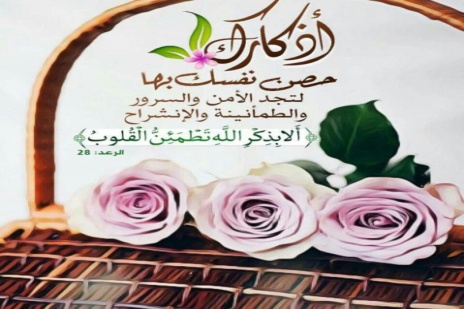 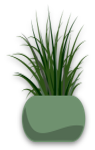 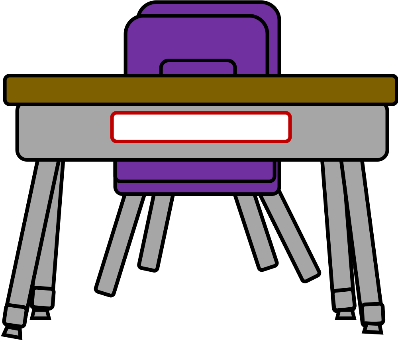 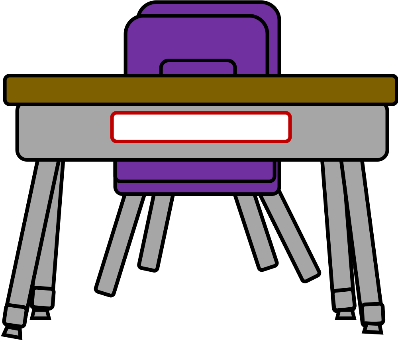 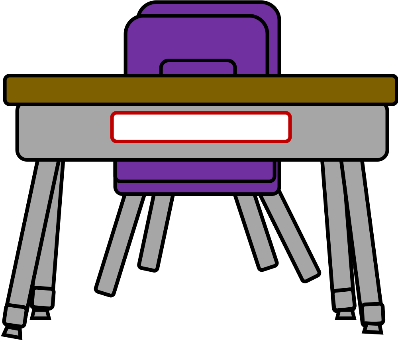 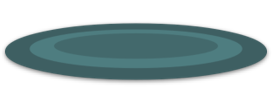 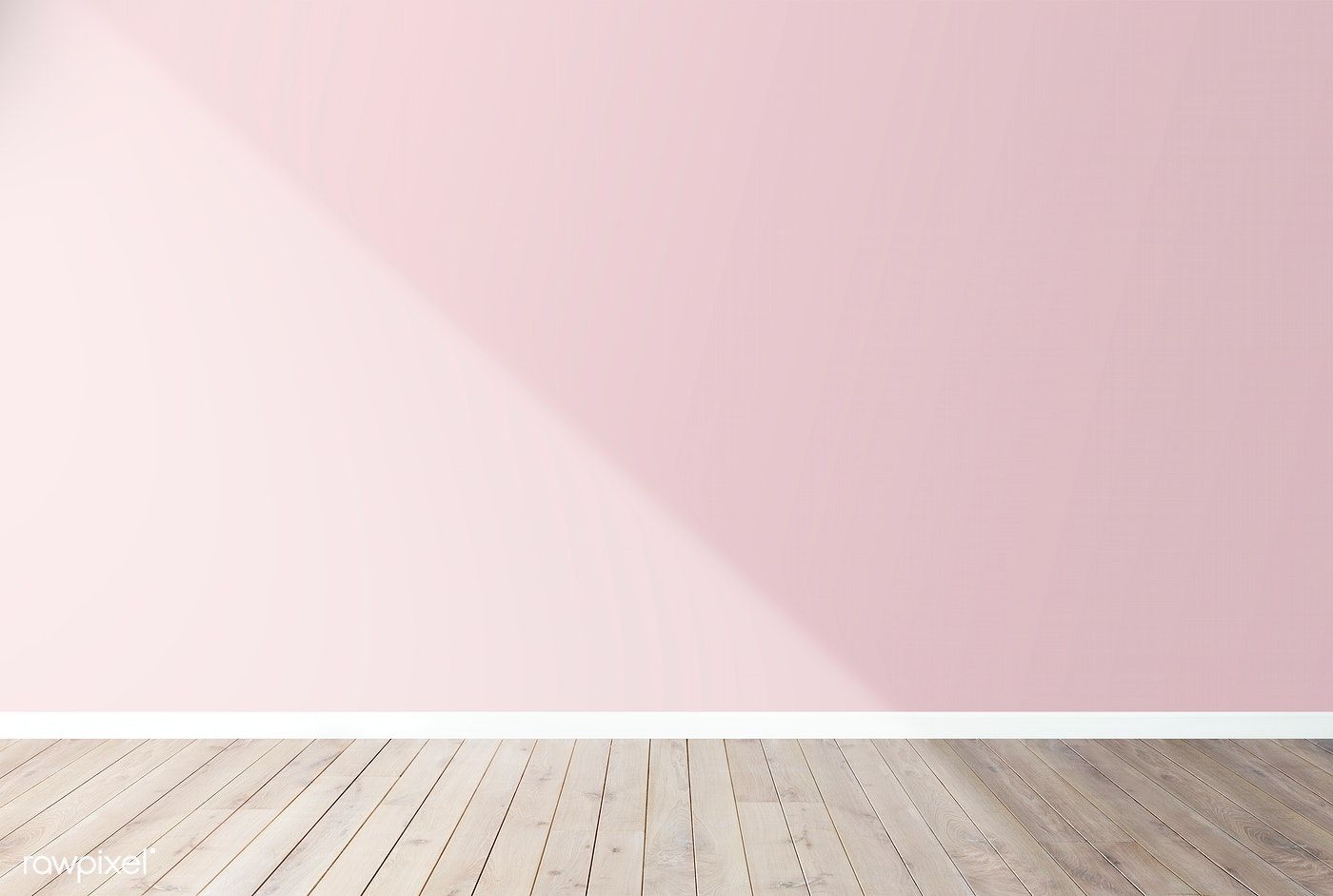 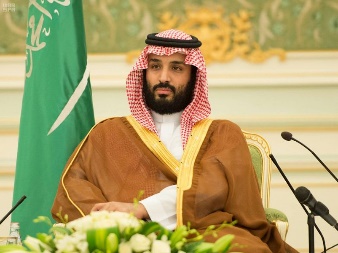 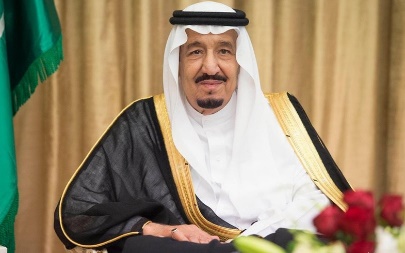 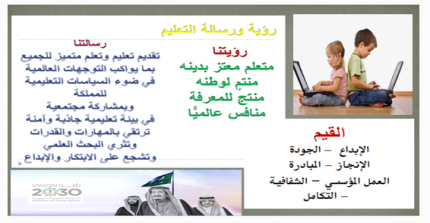 القوانين الصفية الإلكترونية
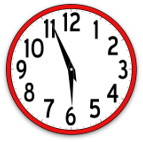 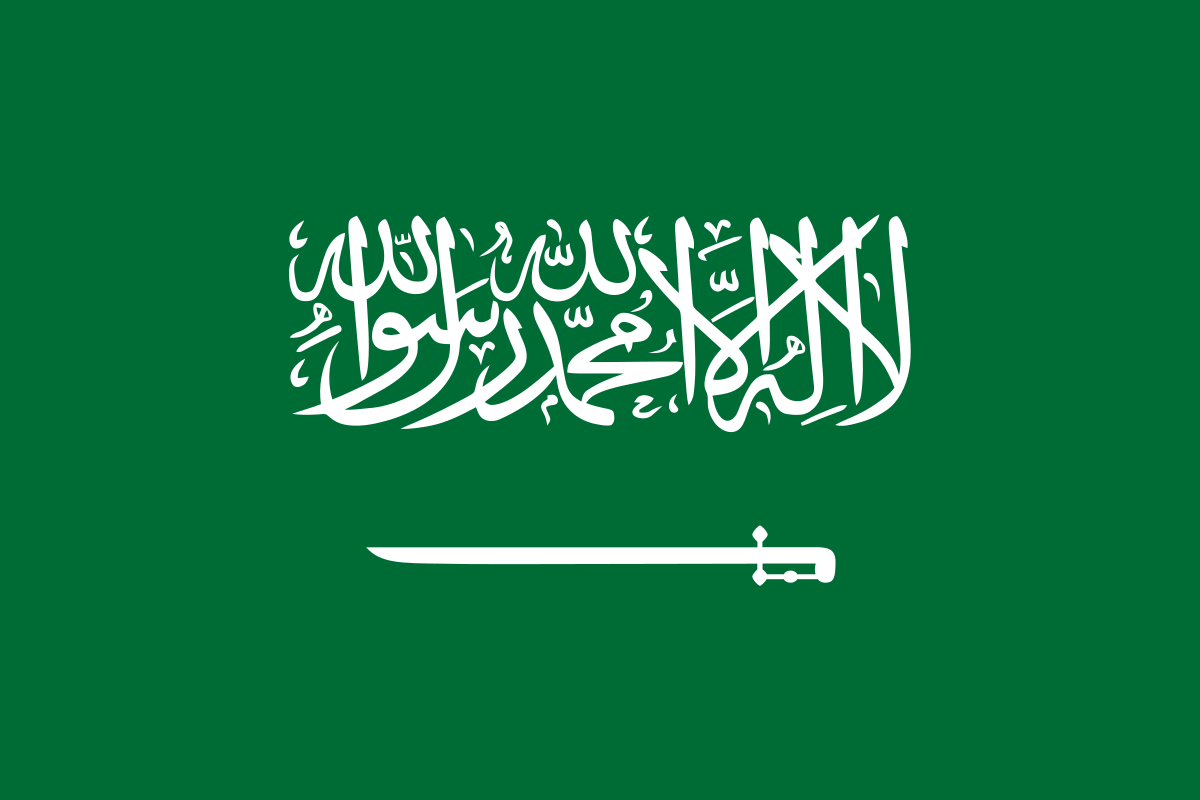 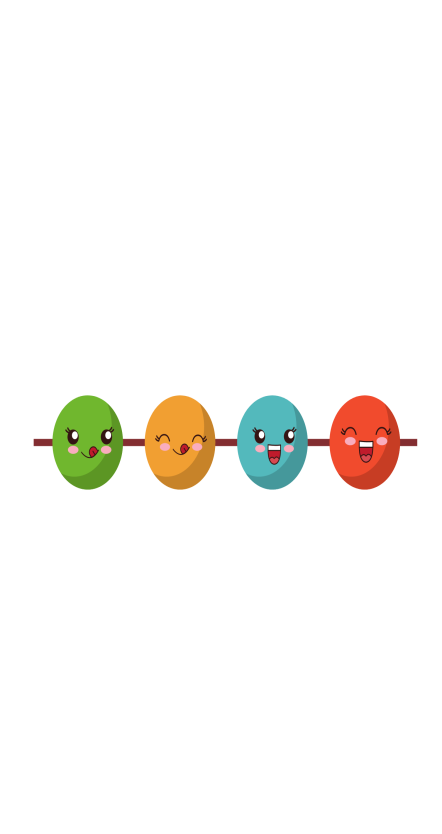 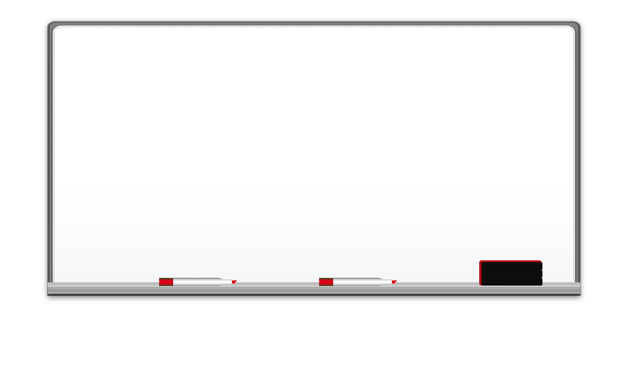 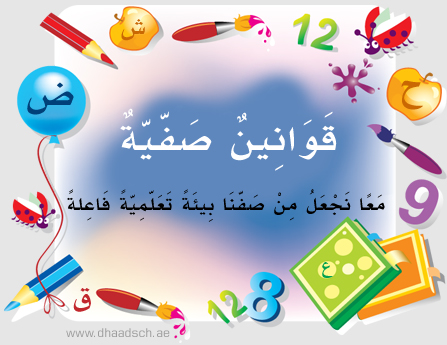 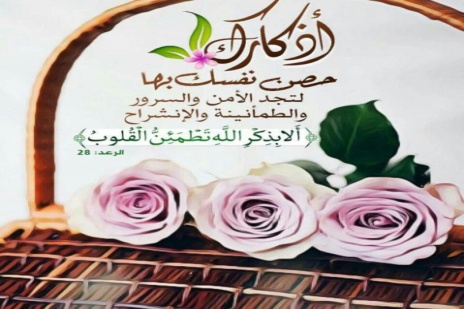 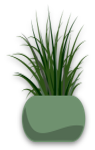 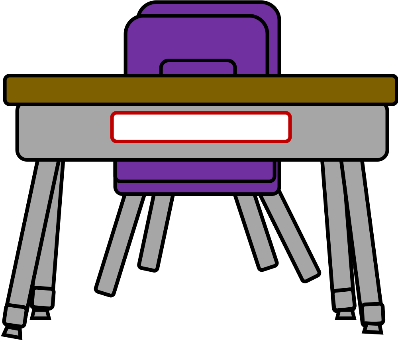 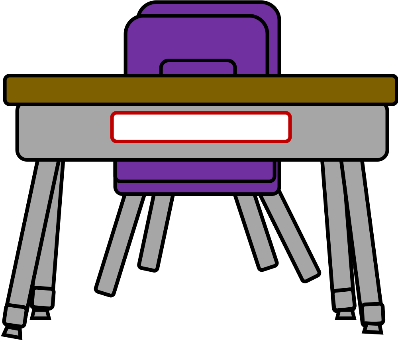 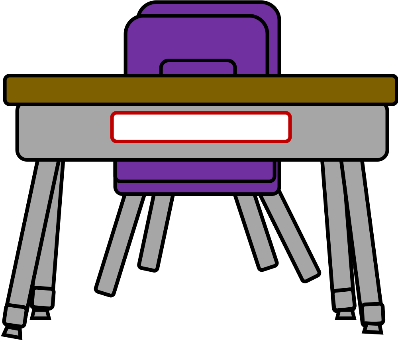 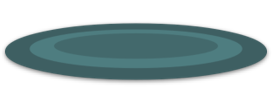 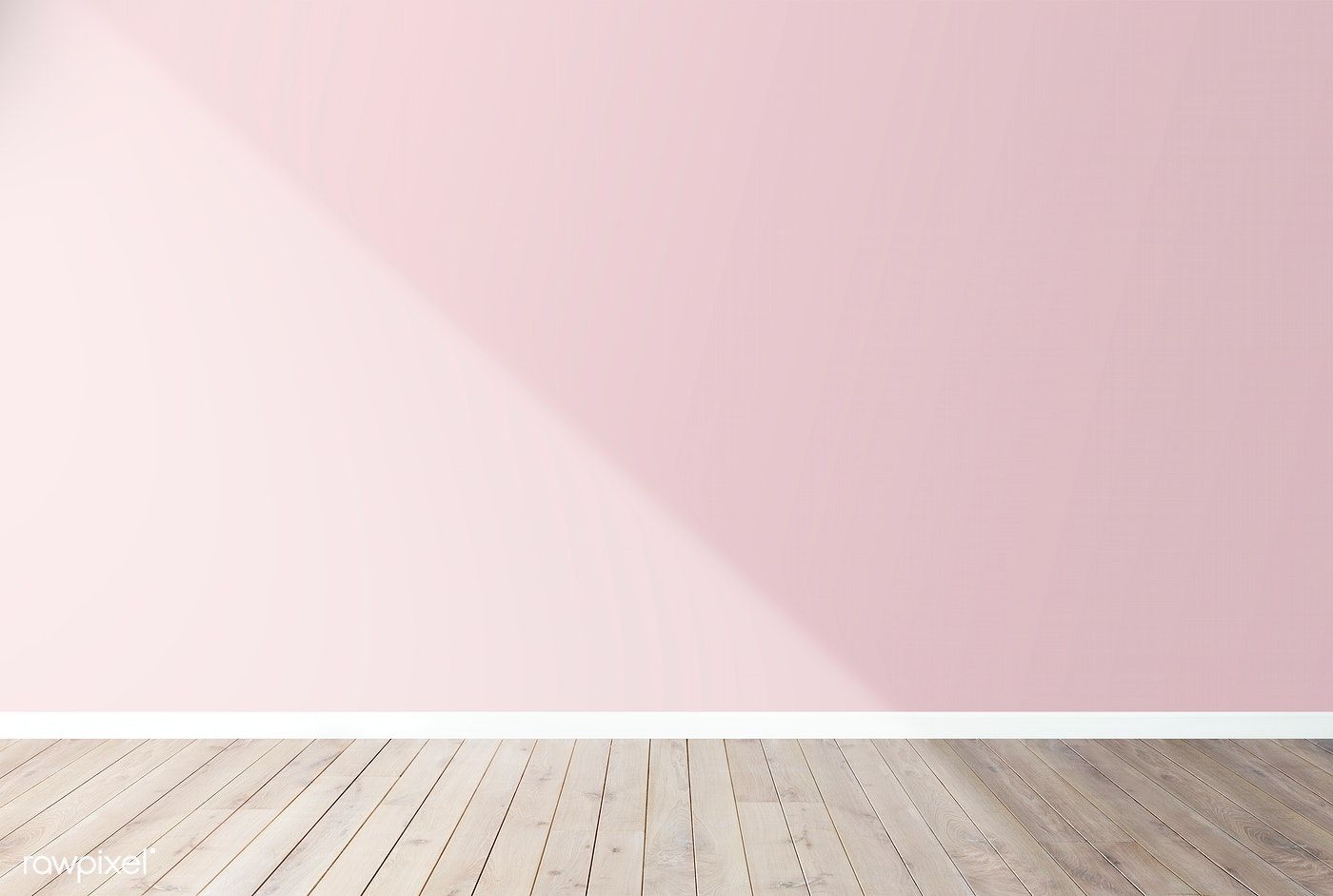 الفصل
5
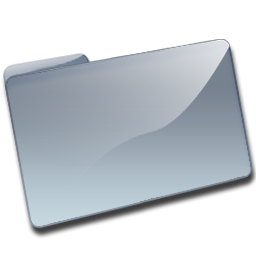 جمع الأعداد المكونة من رقمين
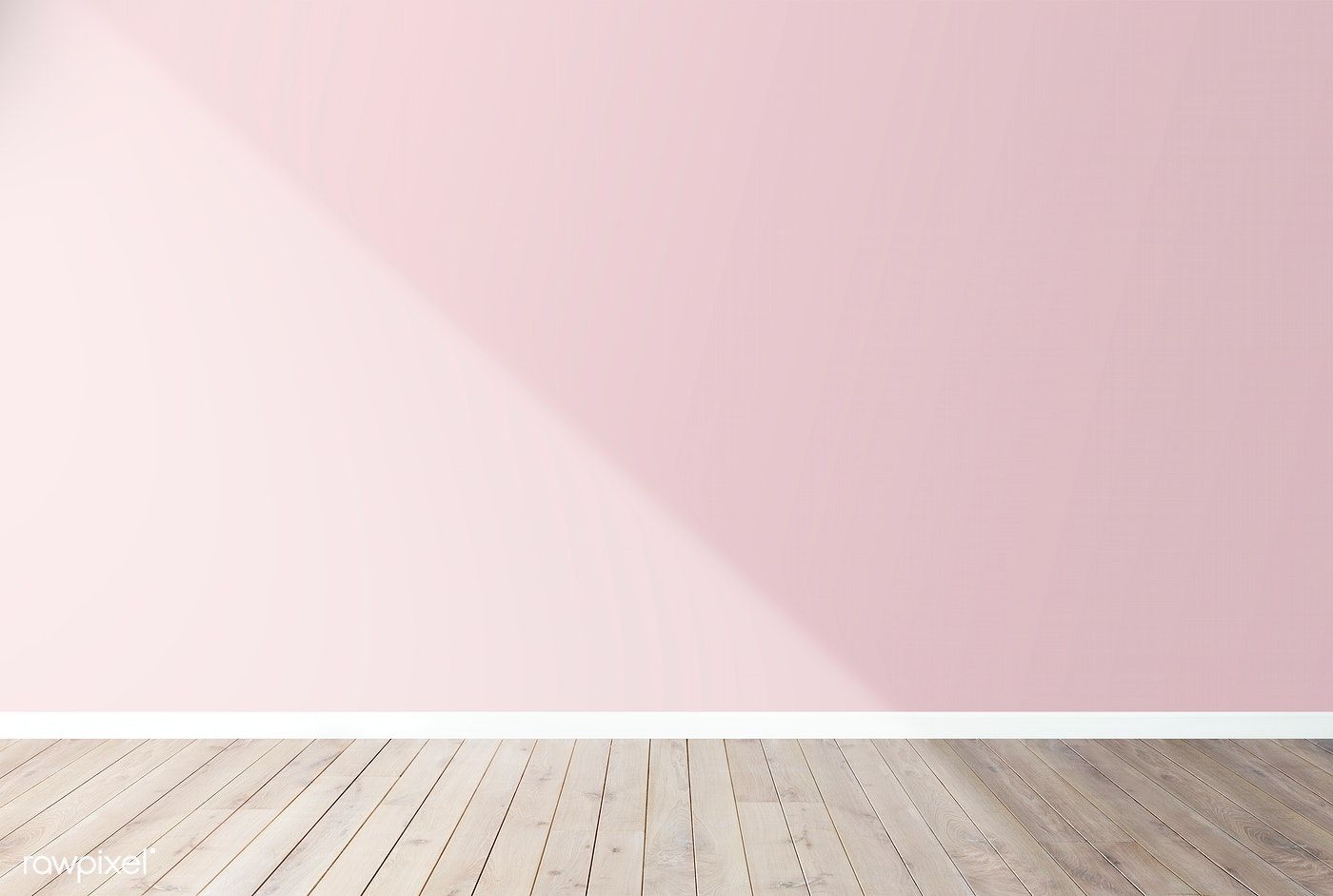 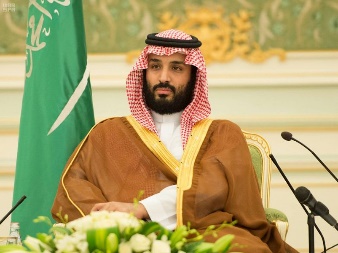 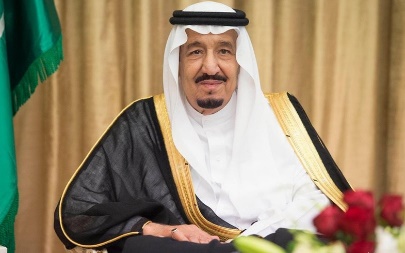 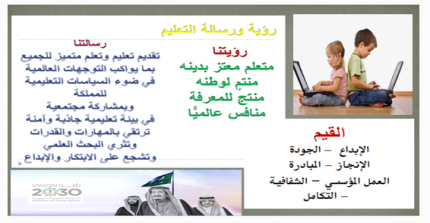 القوانين الصفية الإلكترونية
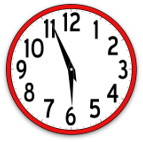 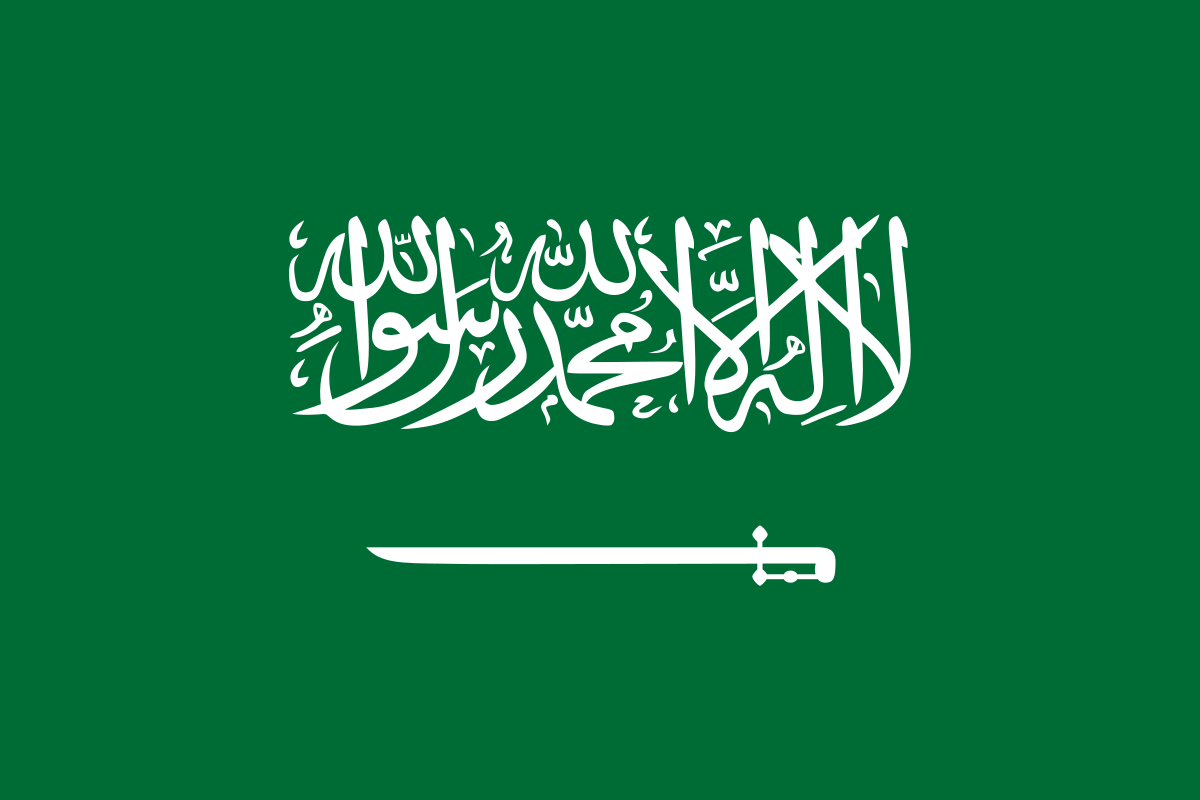 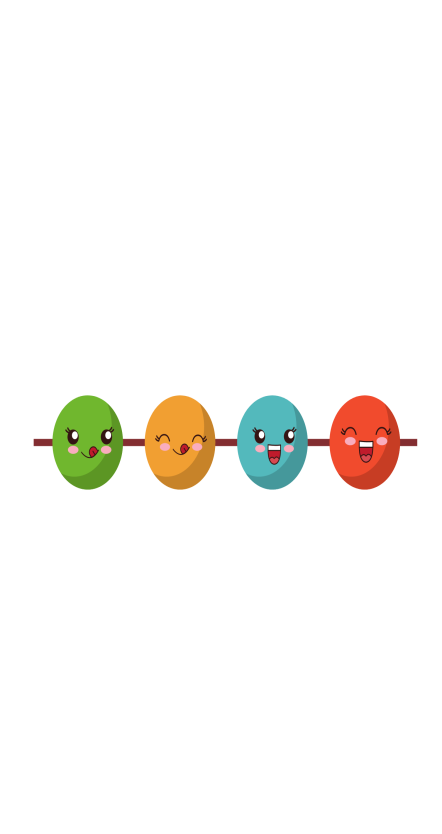 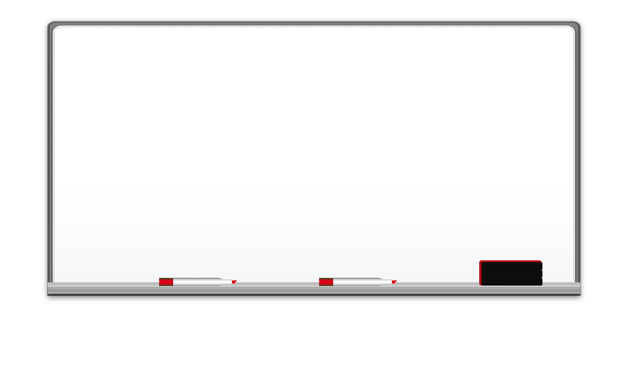 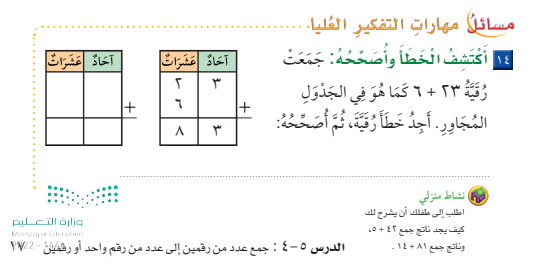 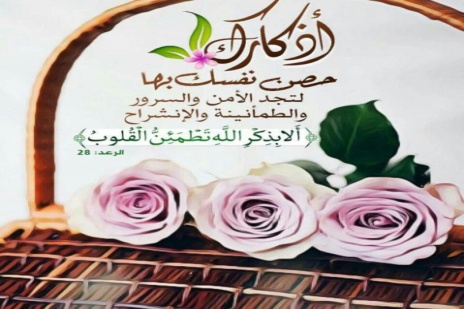 حل 
الواجب
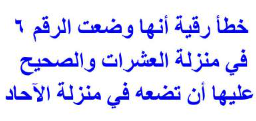 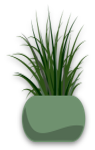 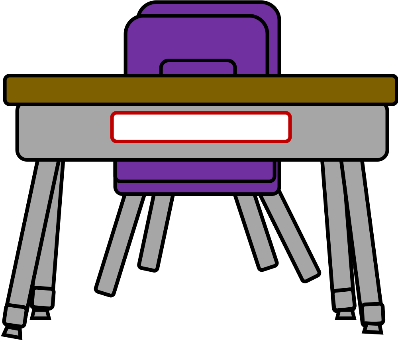 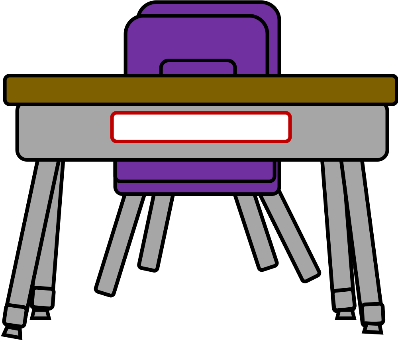 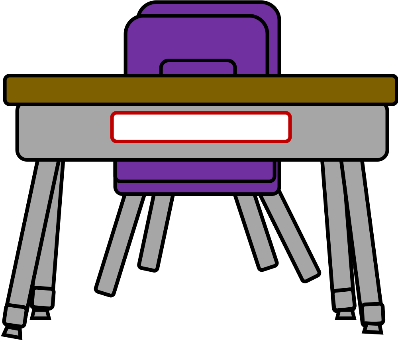 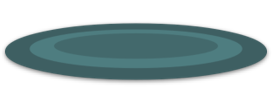 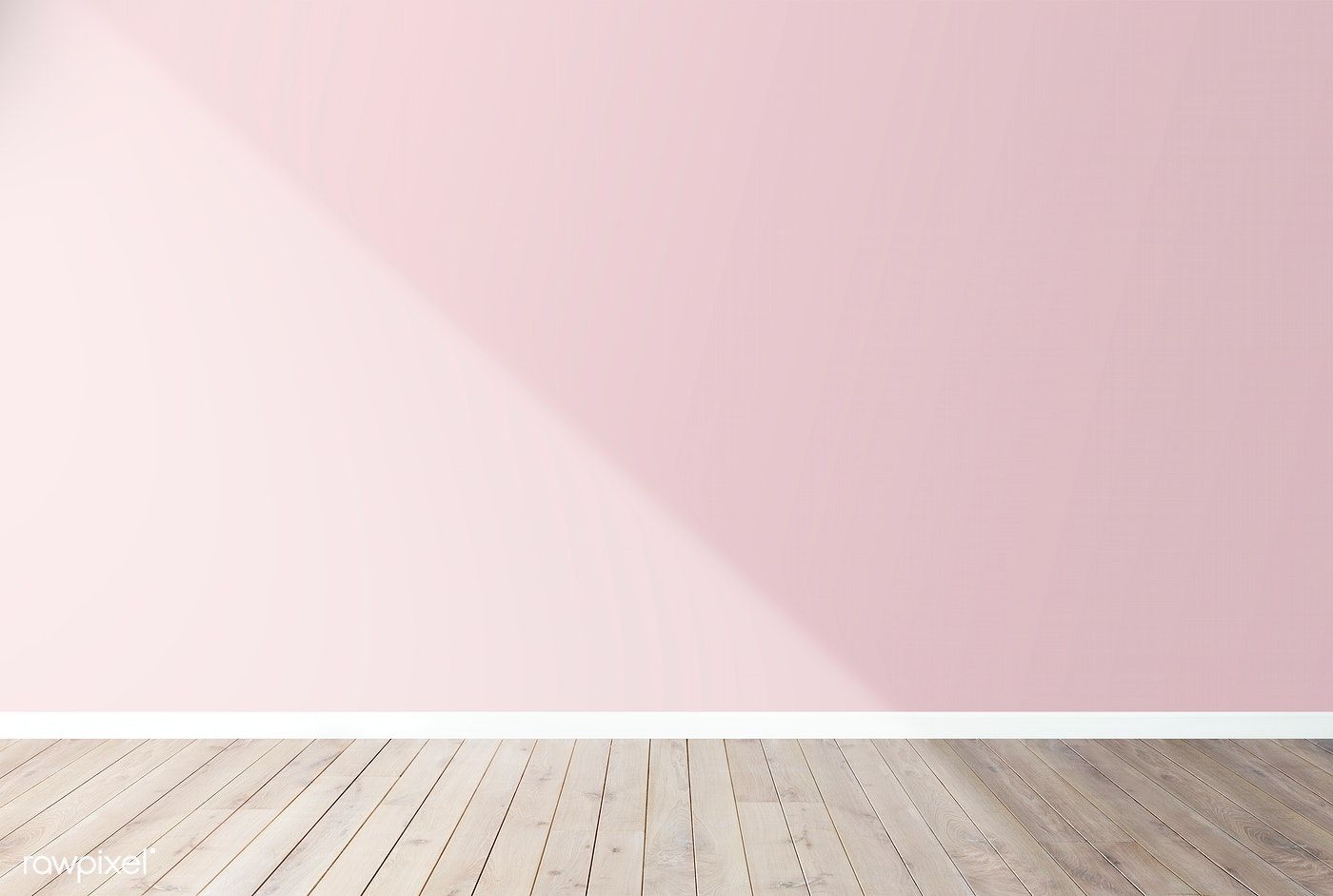 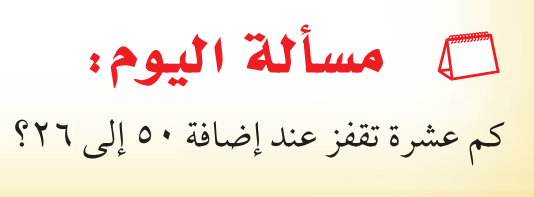 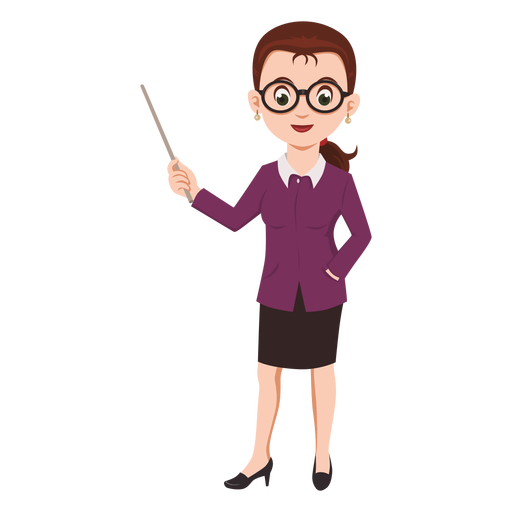 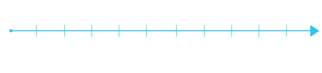 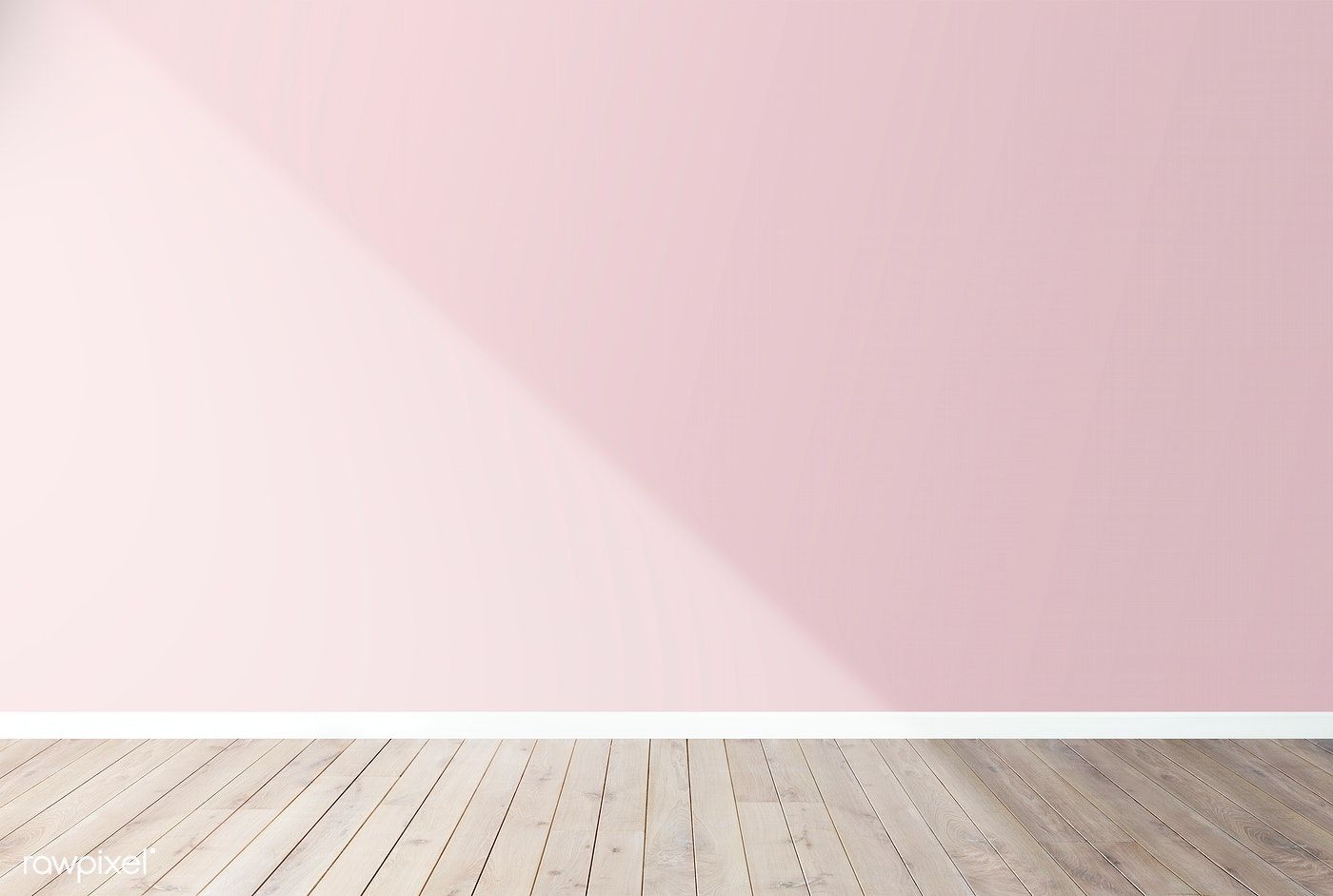 نشاهد هذا المقطع لنتعرف على درسنا
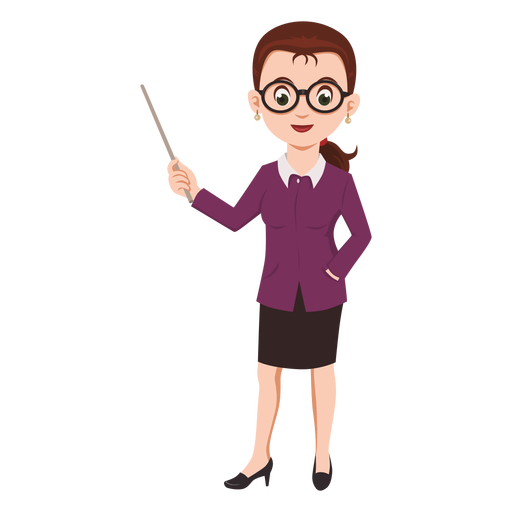 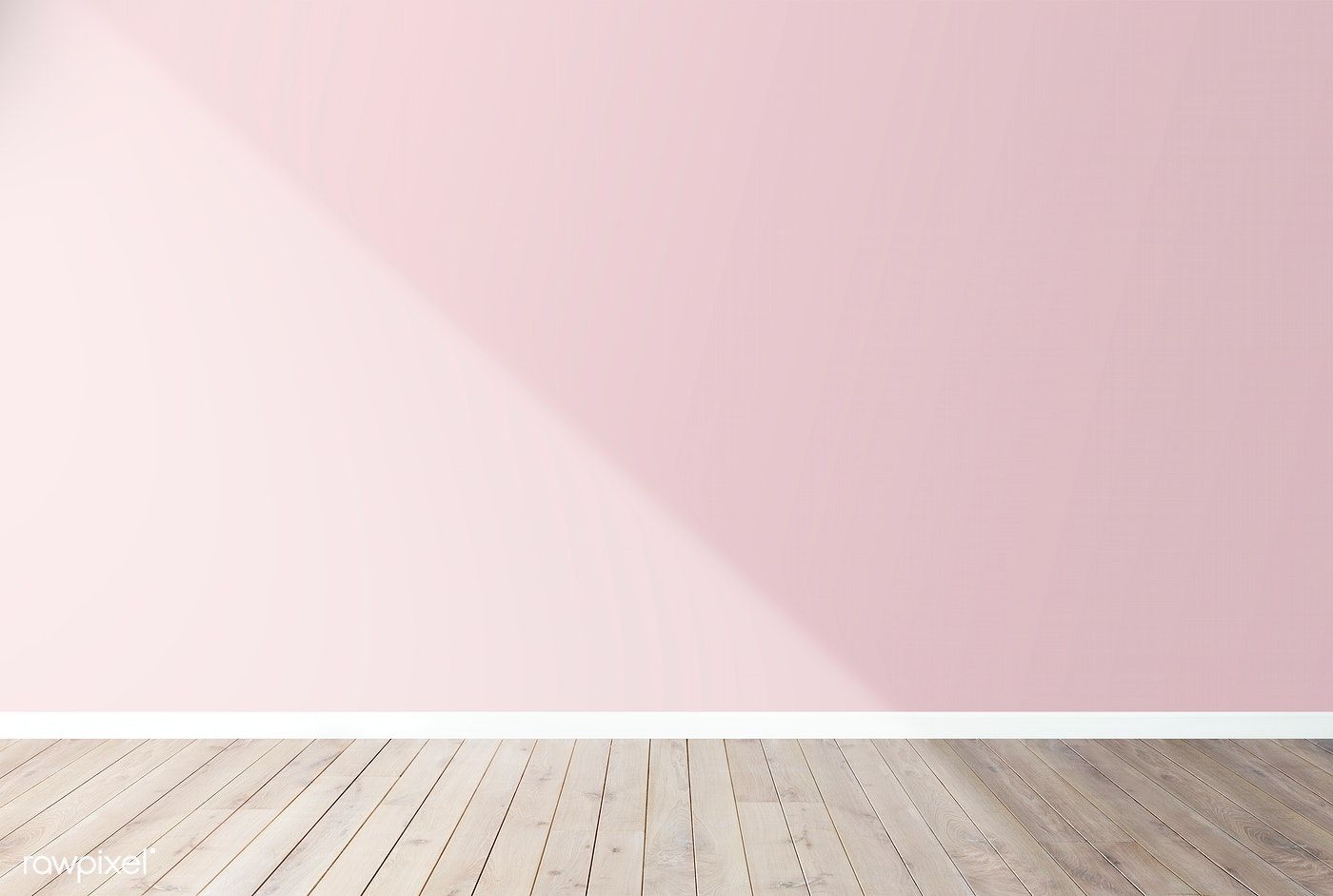 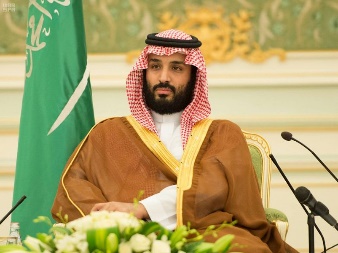 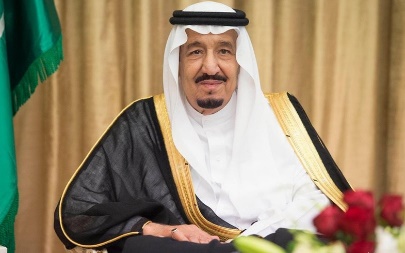 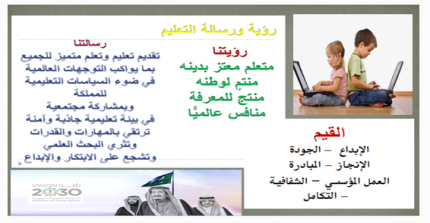 القوانين الصفية الإلكترونية
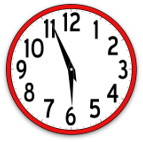 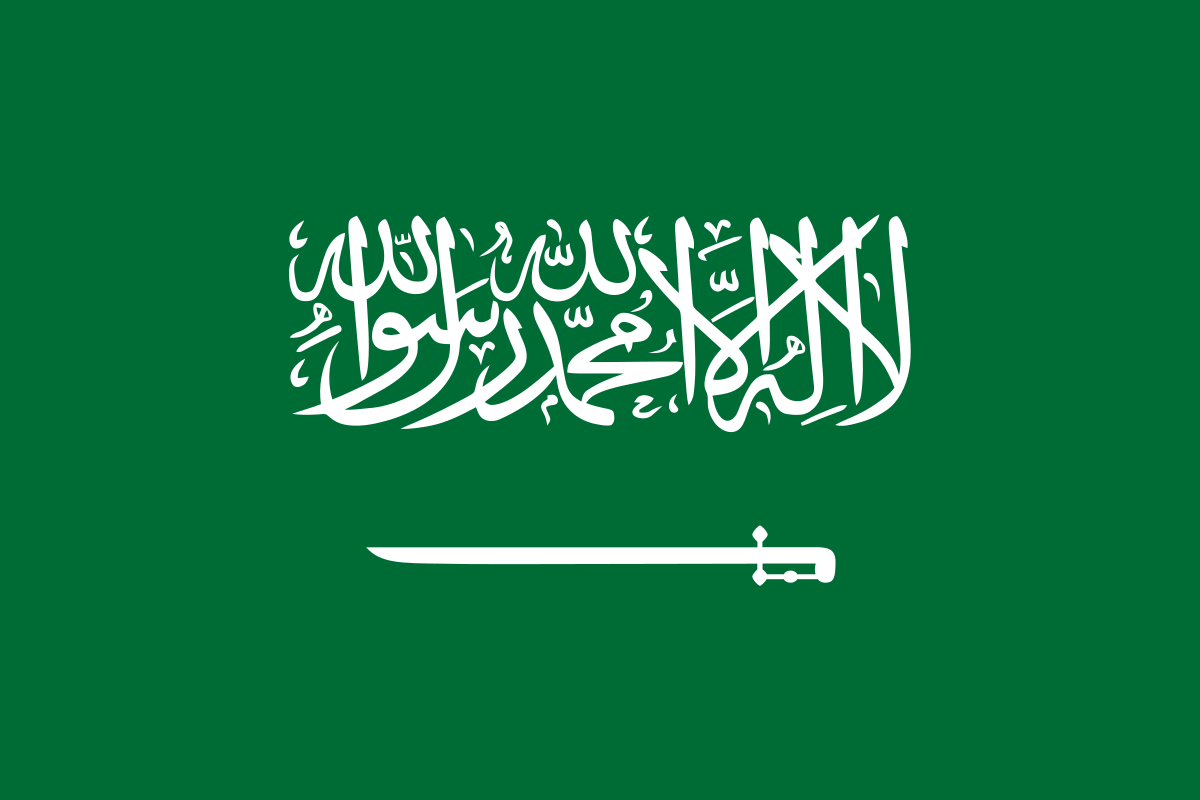 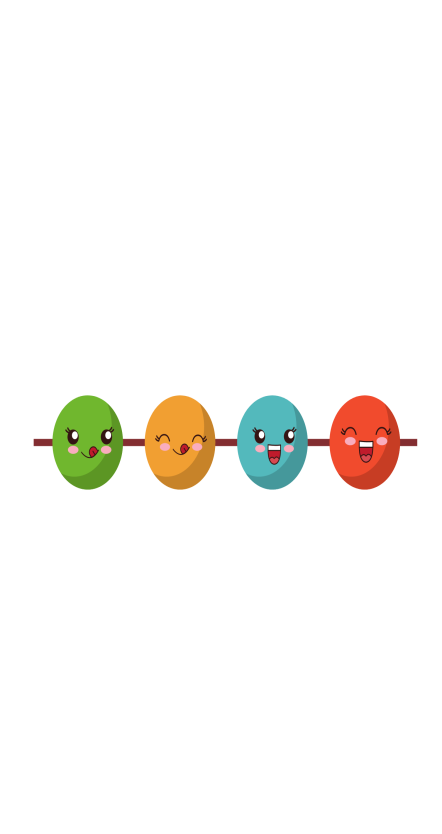 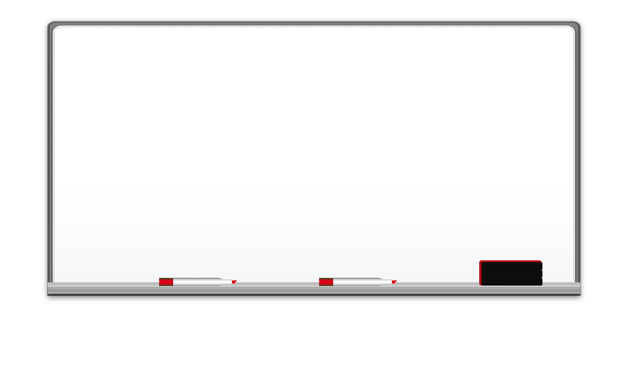 صفحة 18
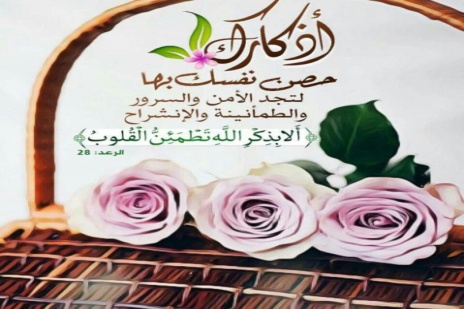 التاريخ  : 20/ 5 / 1444هـ
الفصل الخامس: جمع الأعداد المكونة من رقمين 
الموضوع :الجمع بإعادة التجميع 
فكرة الدرس والهدف منه الهدف :
ما نوع اللام في كلمة الجمع ؟
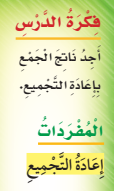 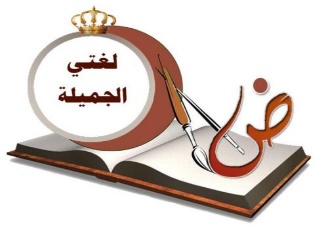 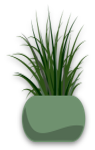 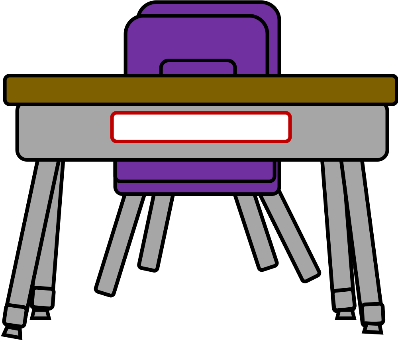 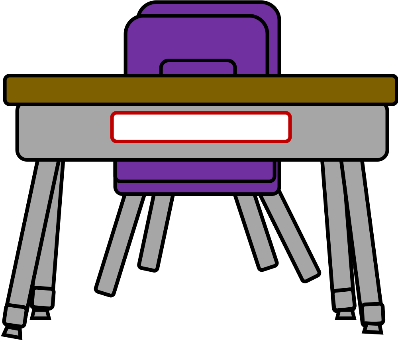 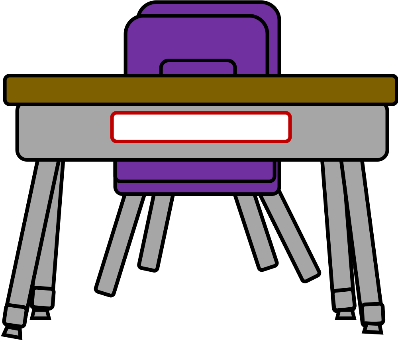 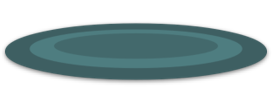 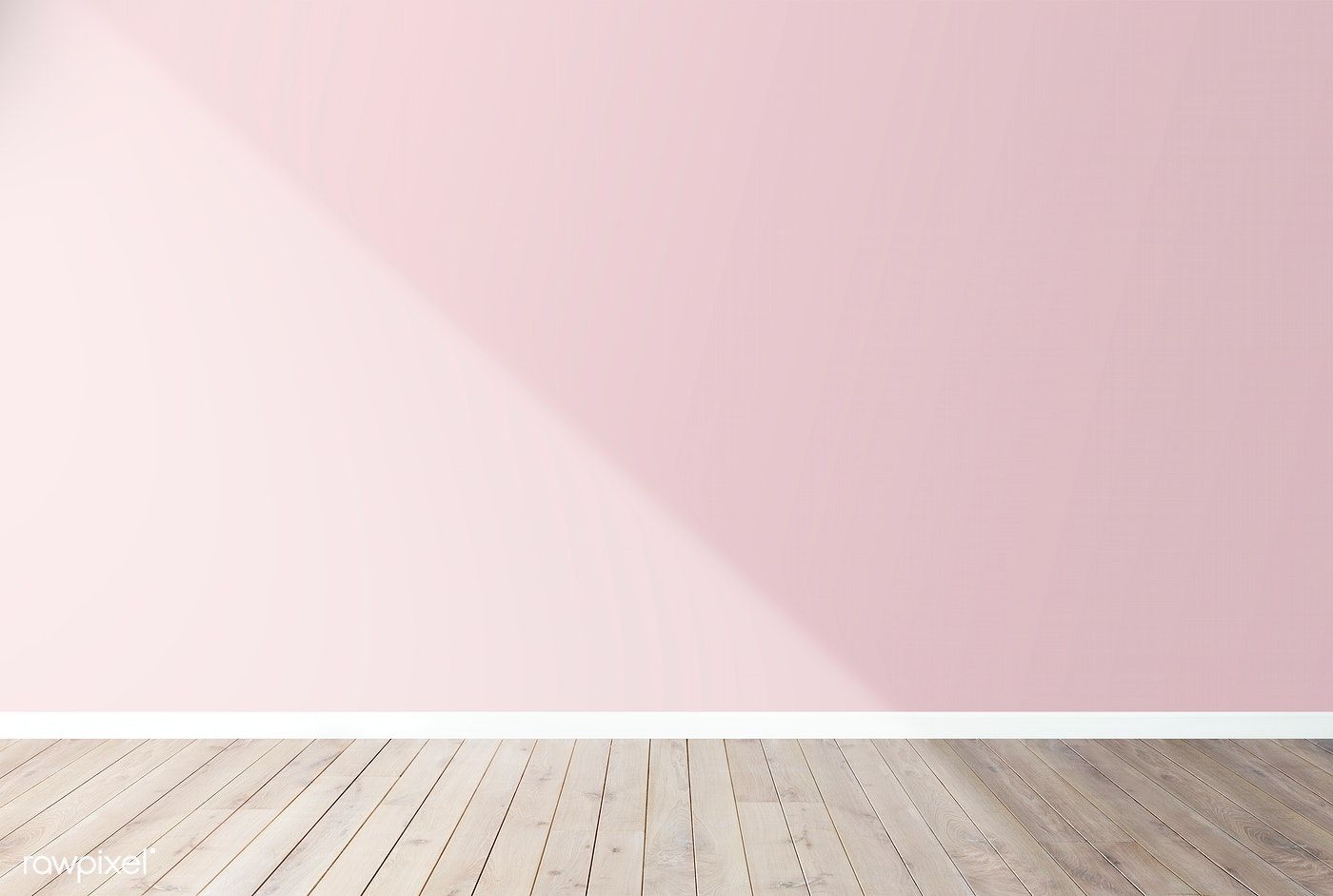 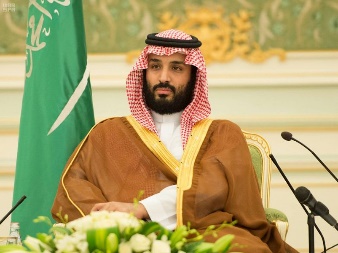 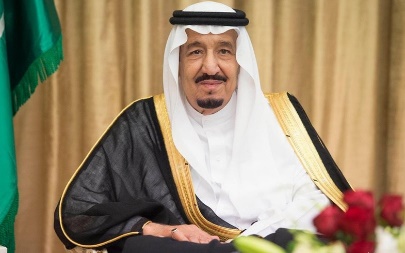 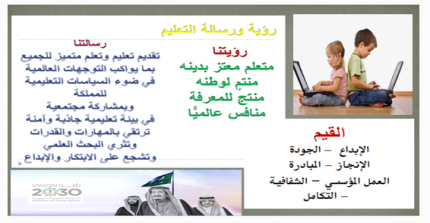 القوانين الصفية الإلكترونية
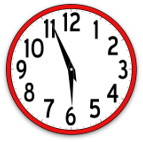 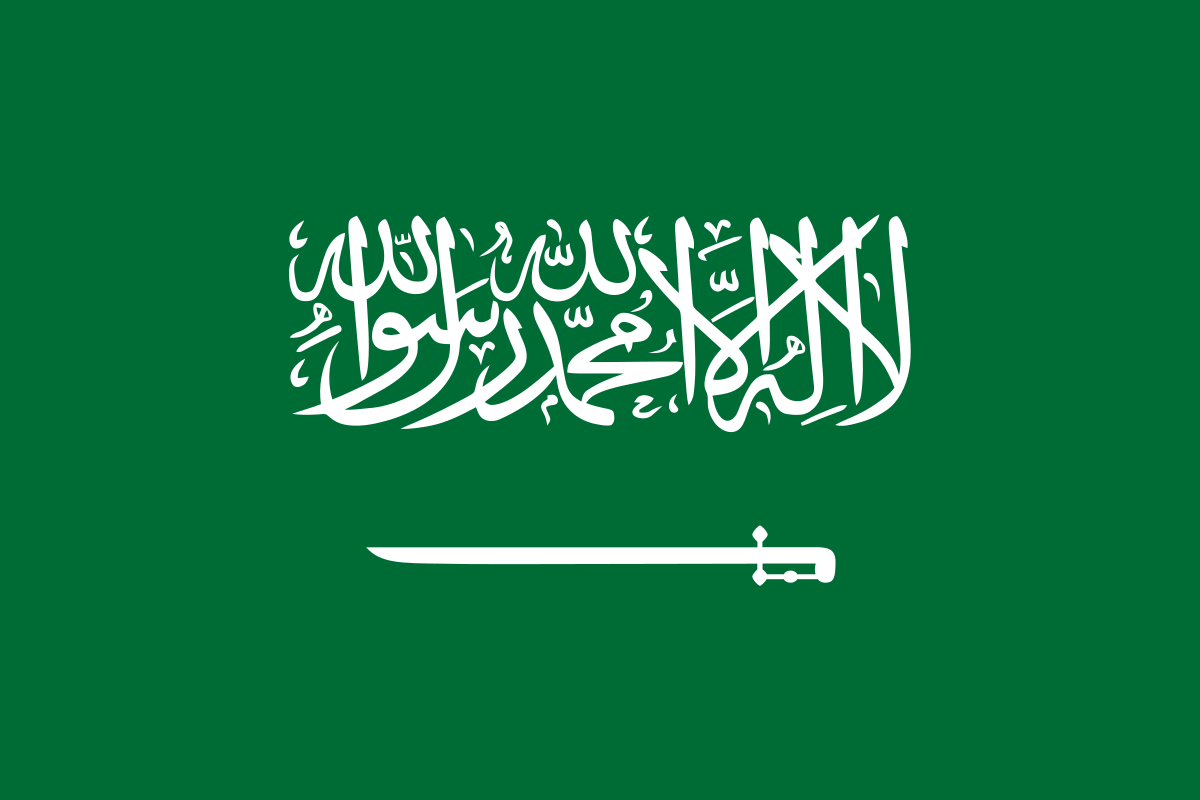 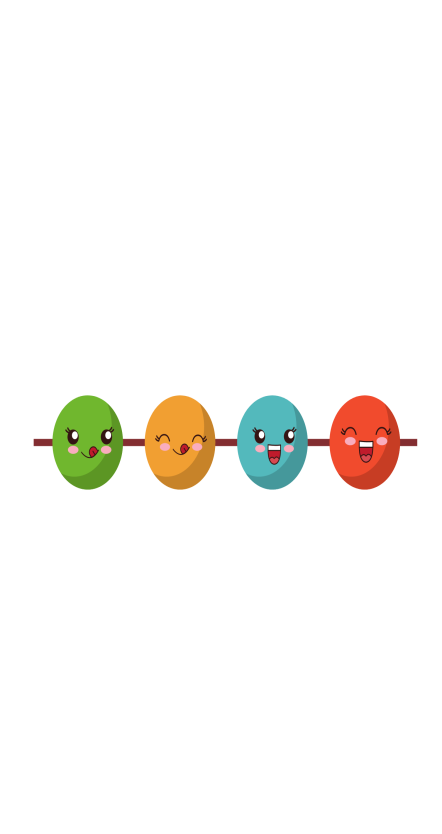 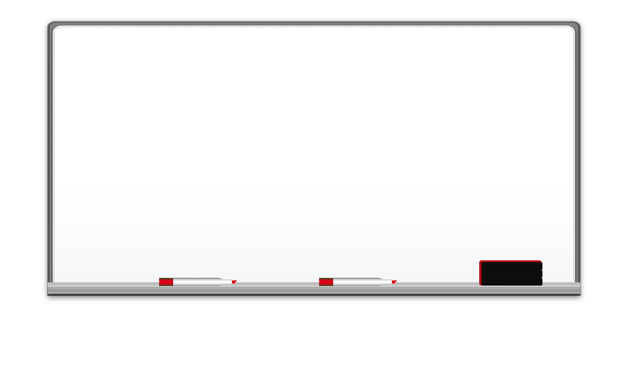 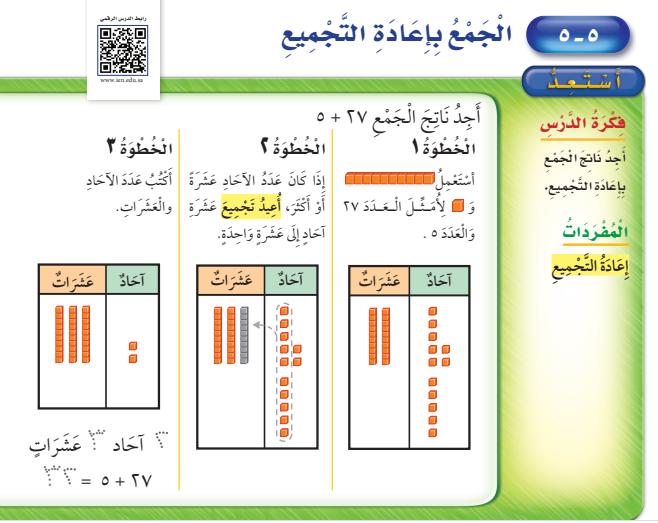 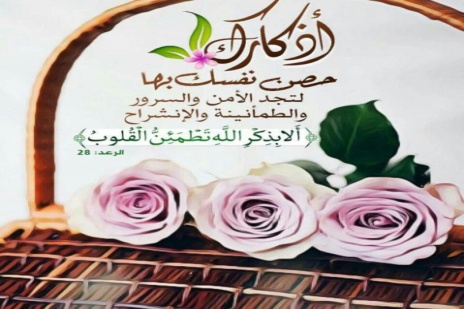 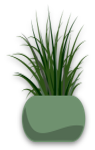 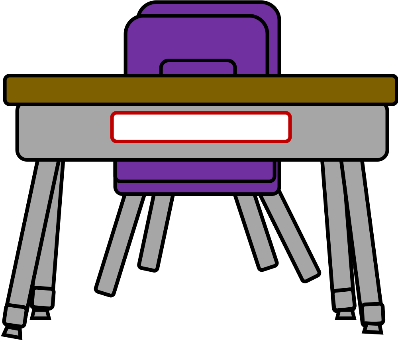 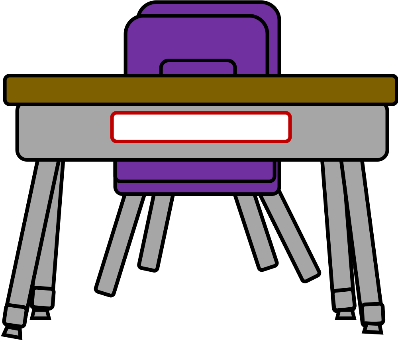 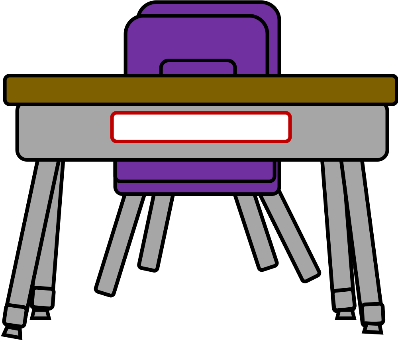 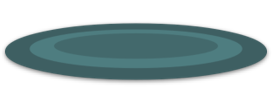 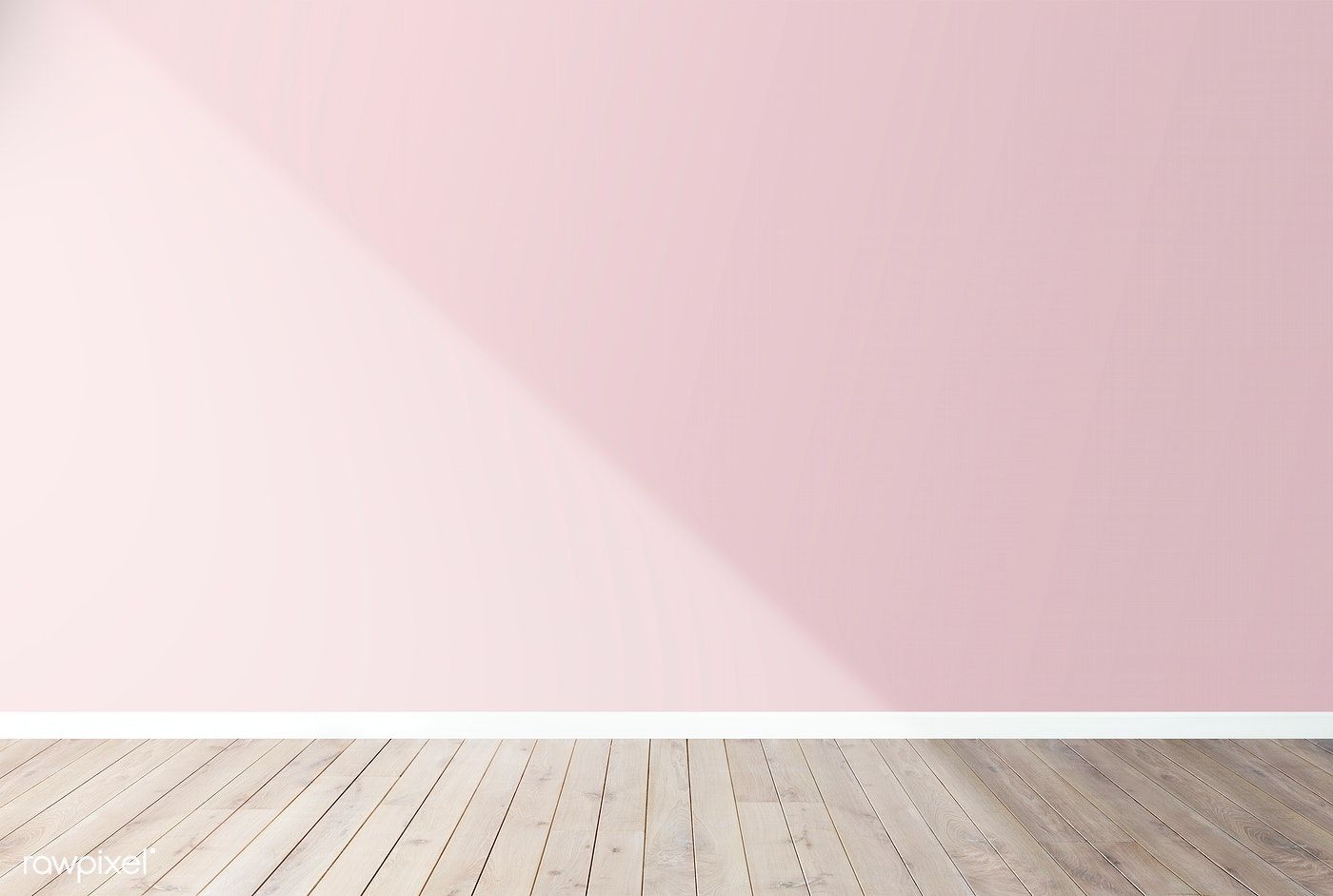 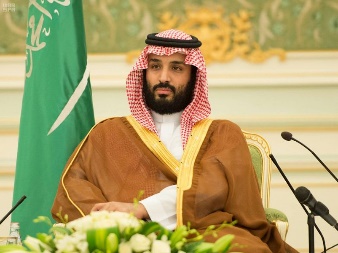 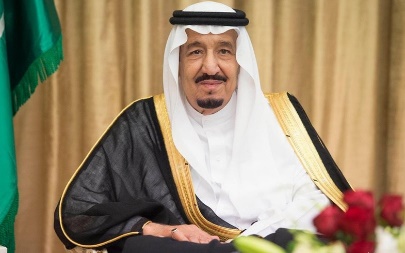 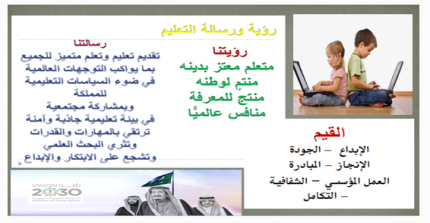 القوانين الصفية الإلكترونية
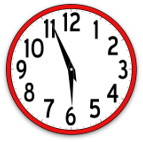 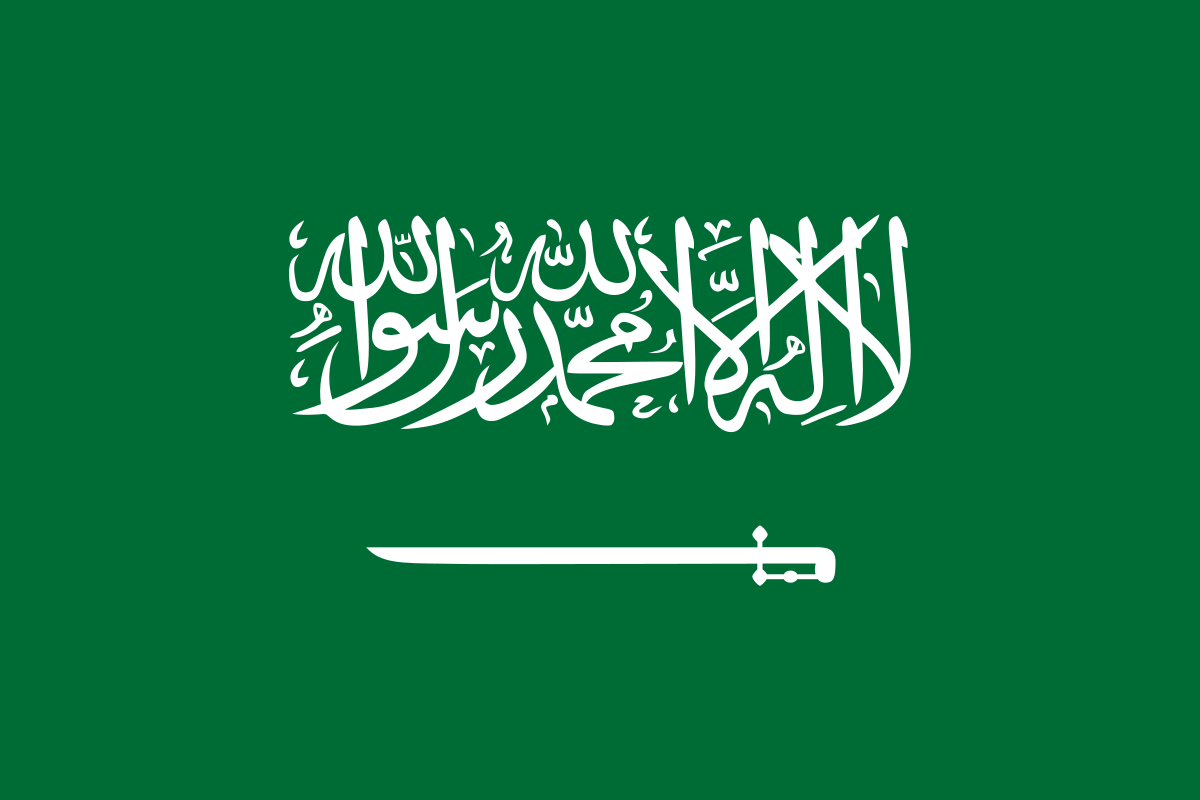 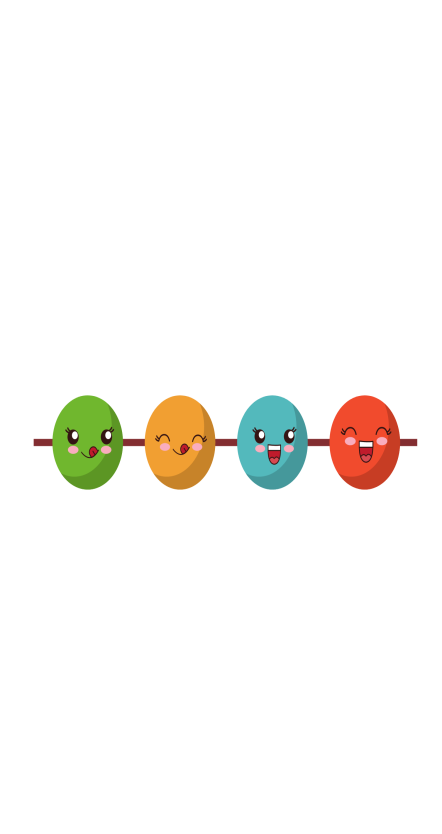 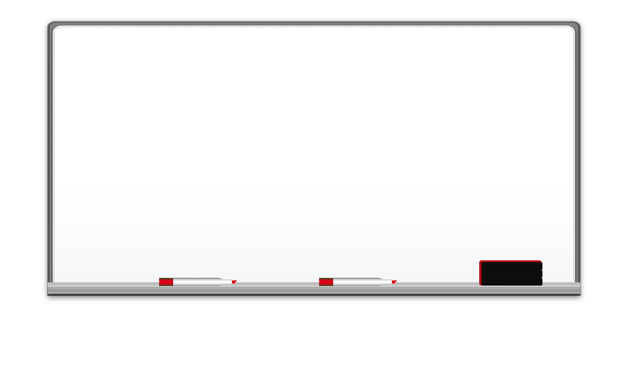 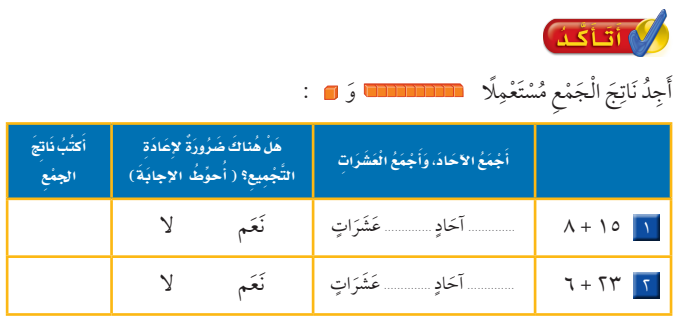 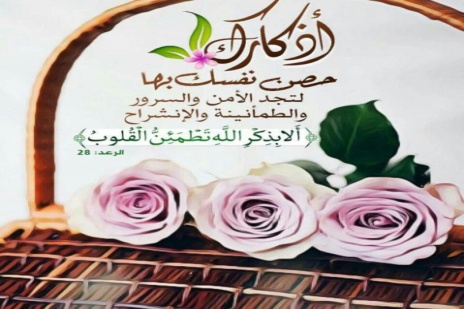 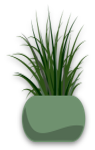 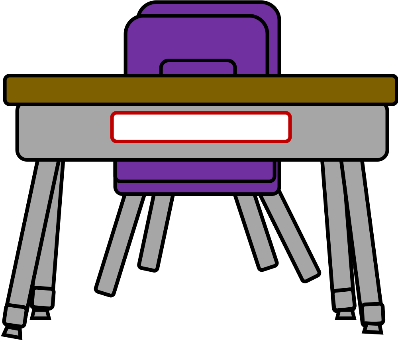 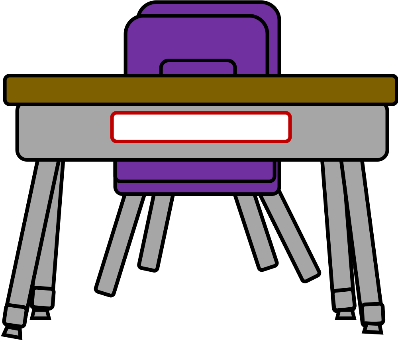 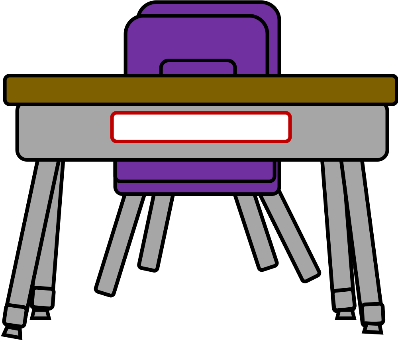 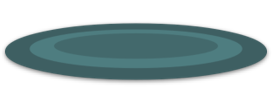 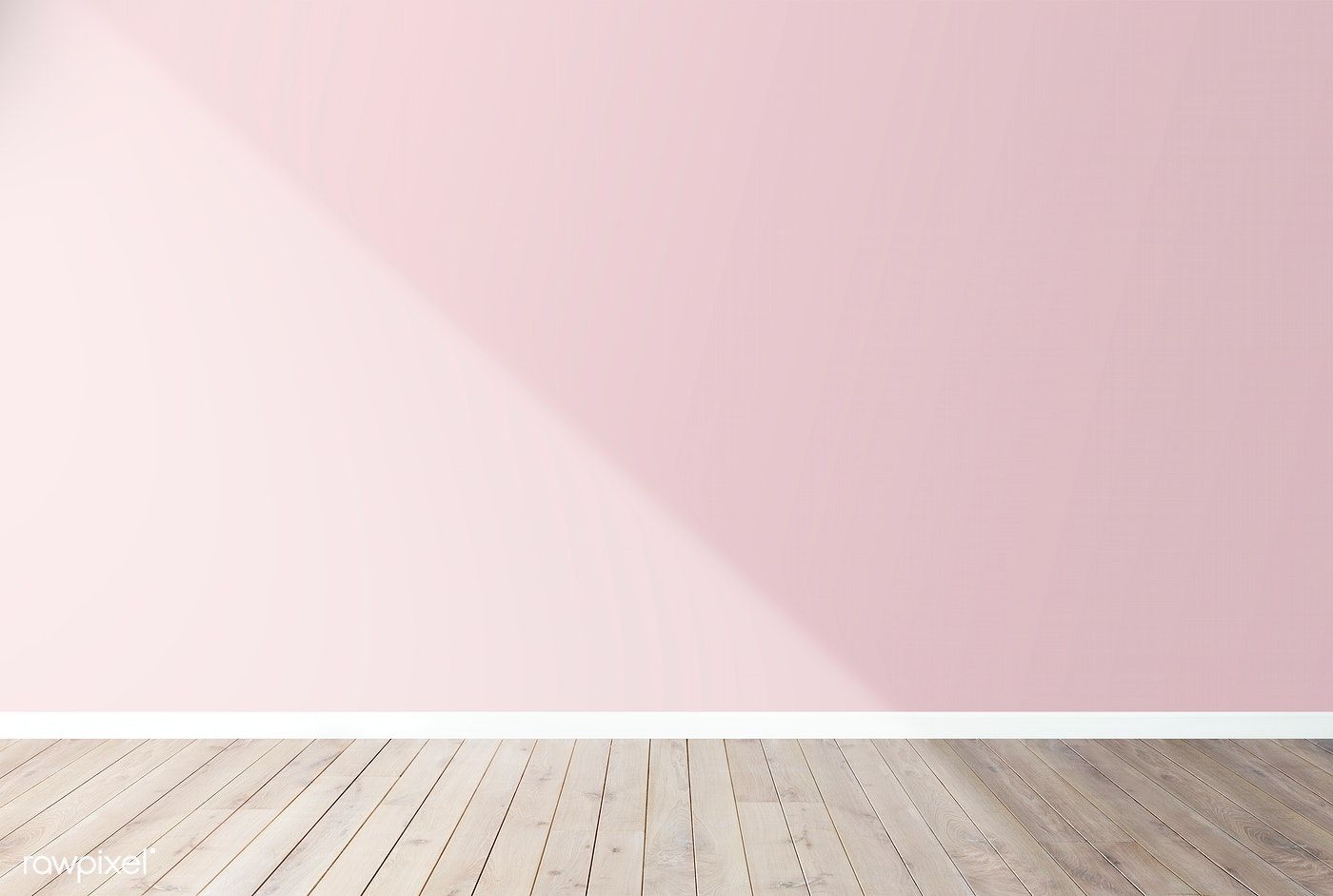 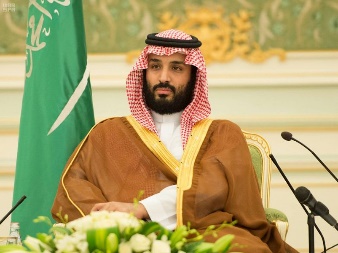 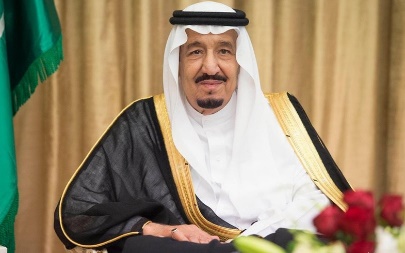 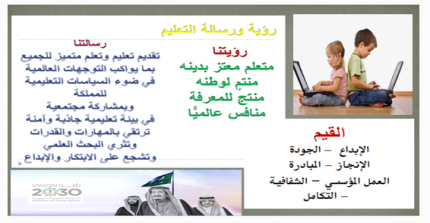 القوانين الصفية الإلكترونية
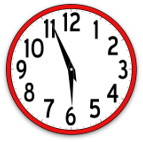 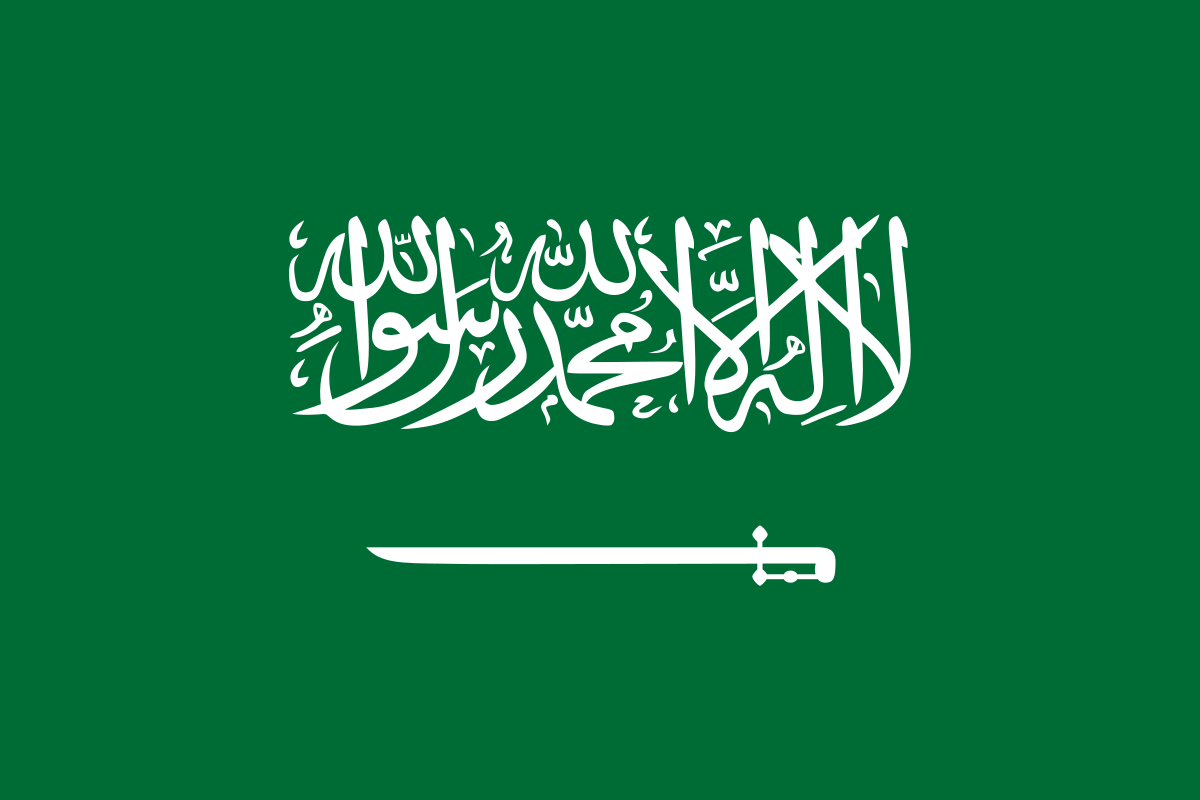 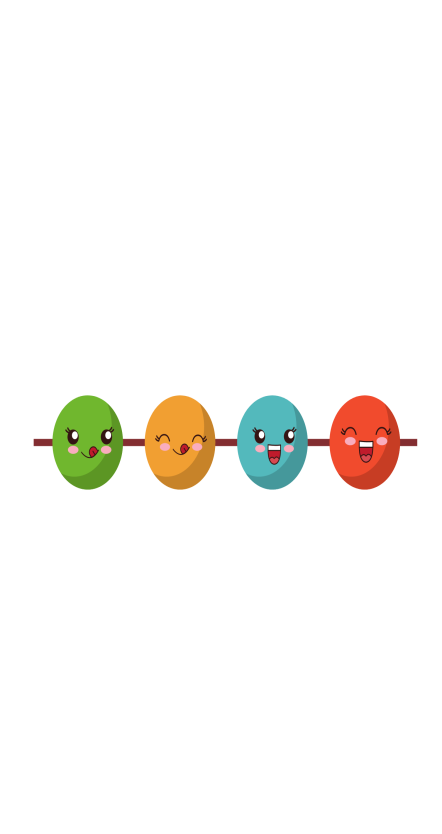 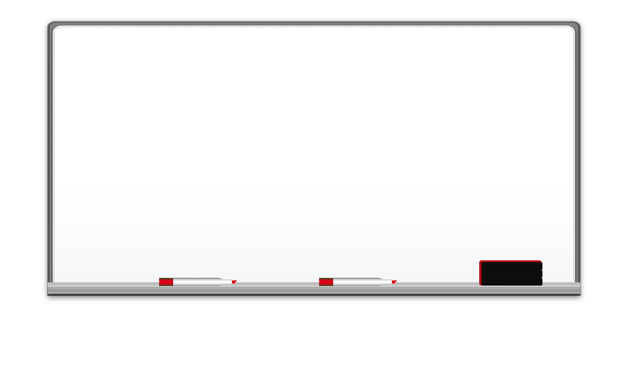 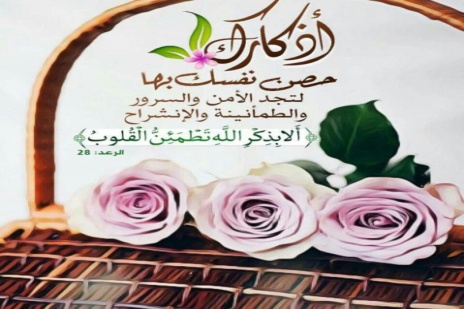 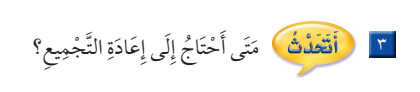 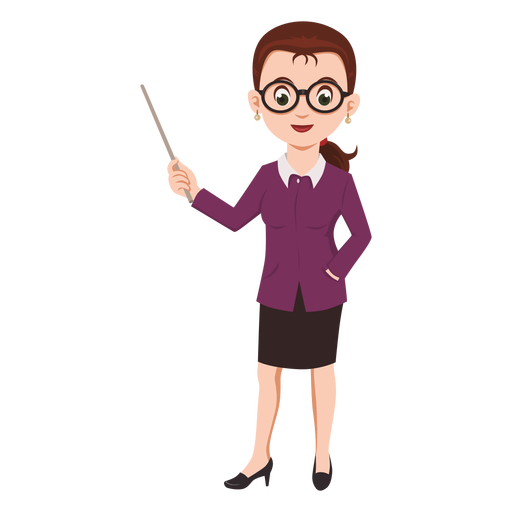 إذا كان الآحاد 10 وأكثر
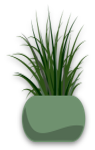 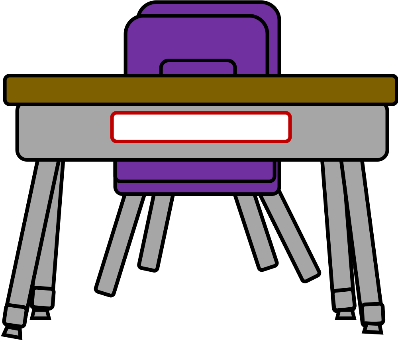 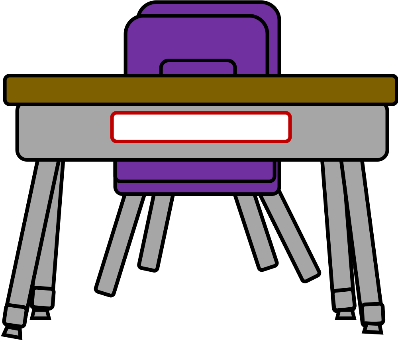 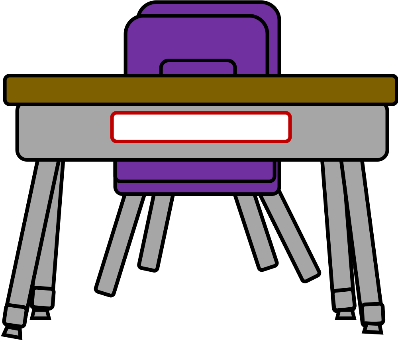 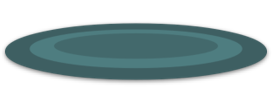 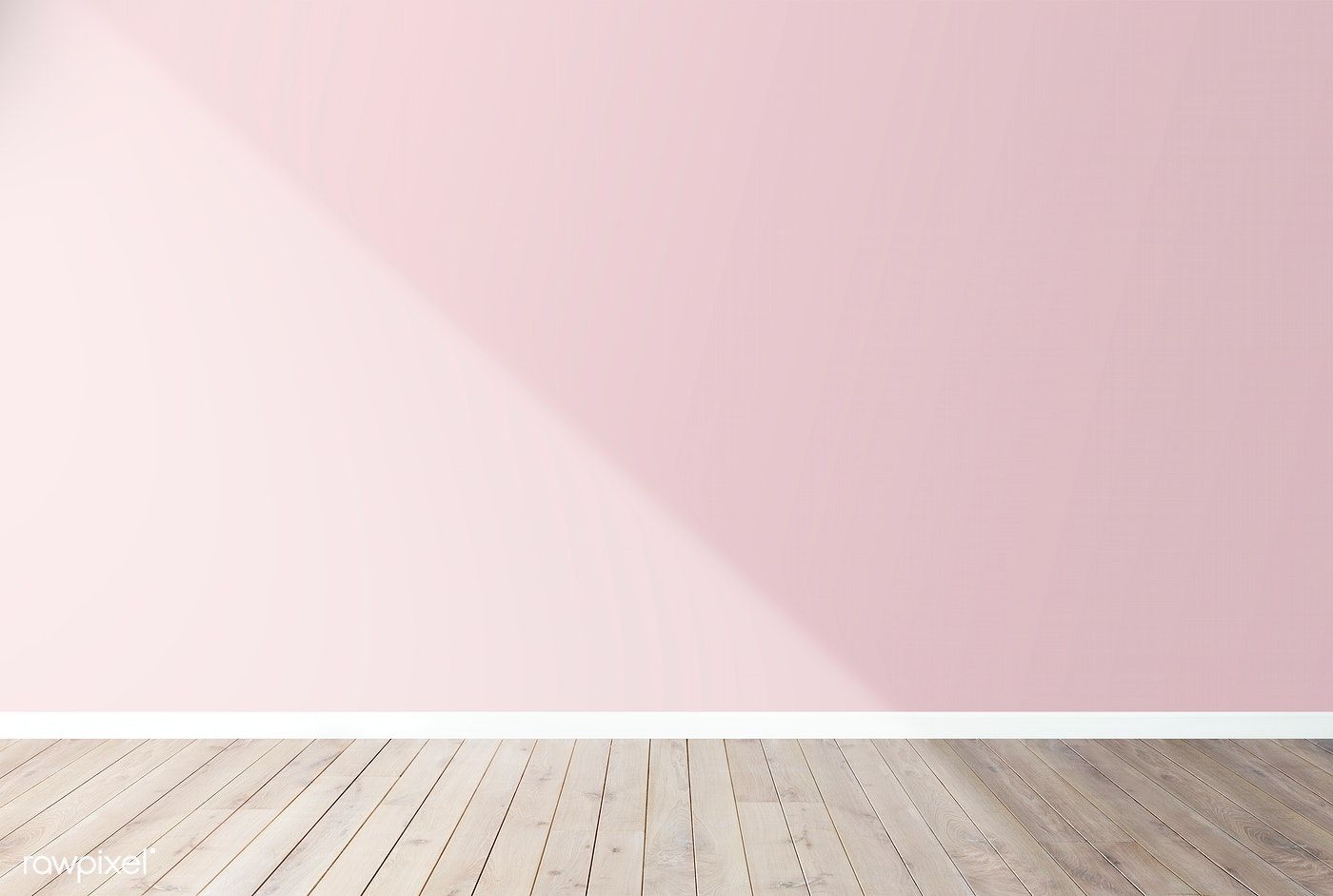 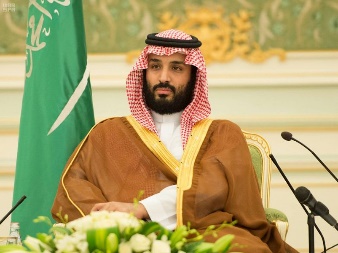 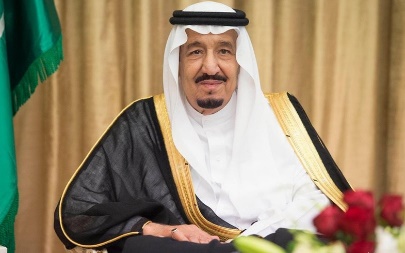 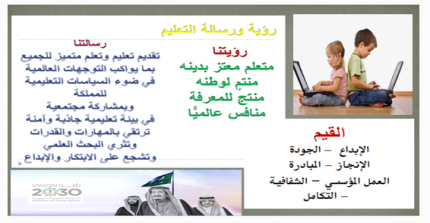 القوانين الصفية الإلكترونية
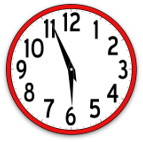 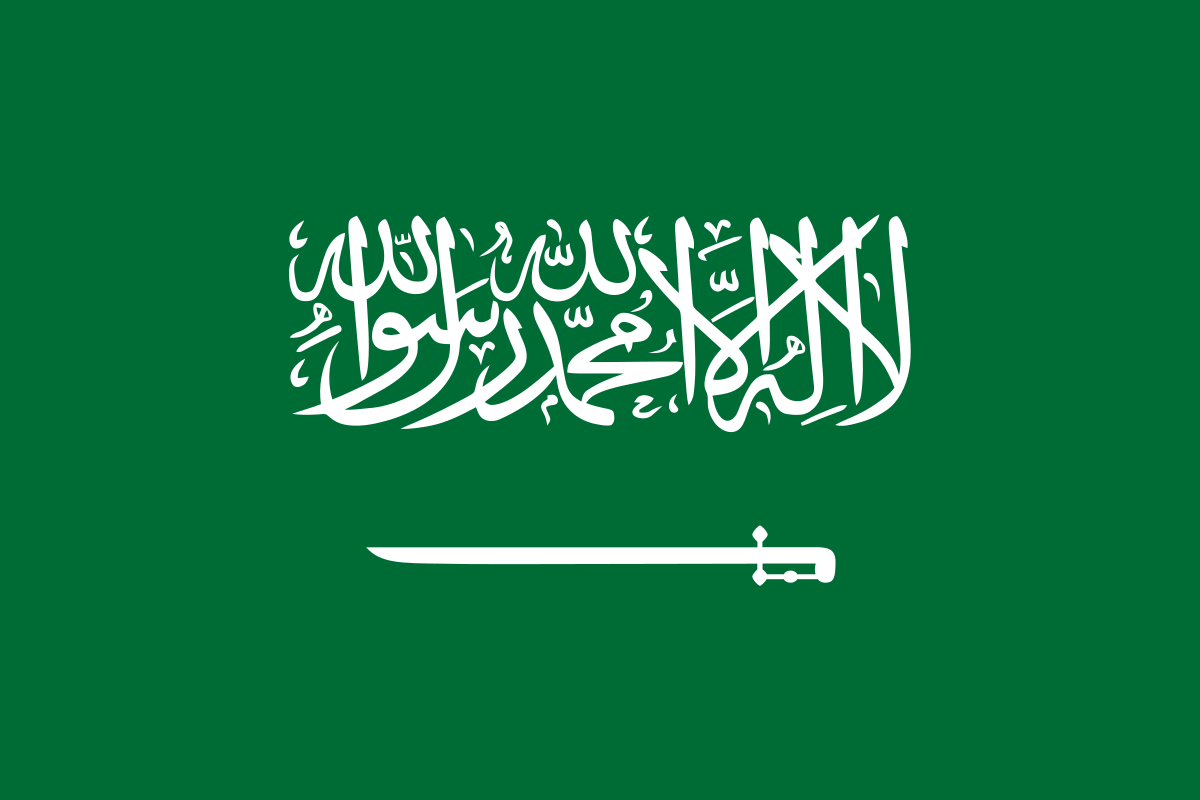 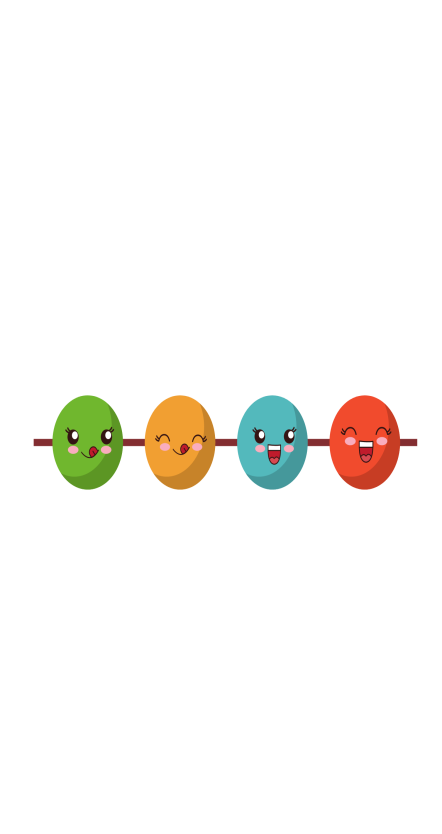 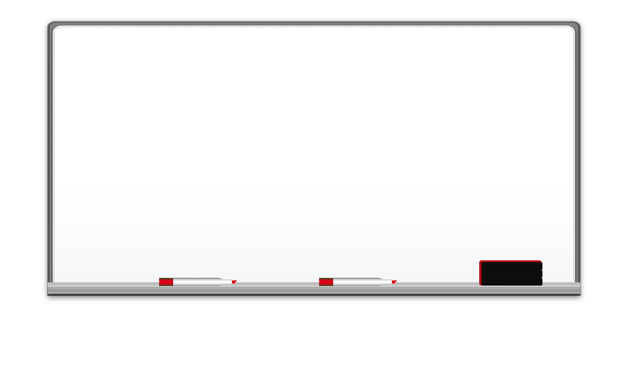 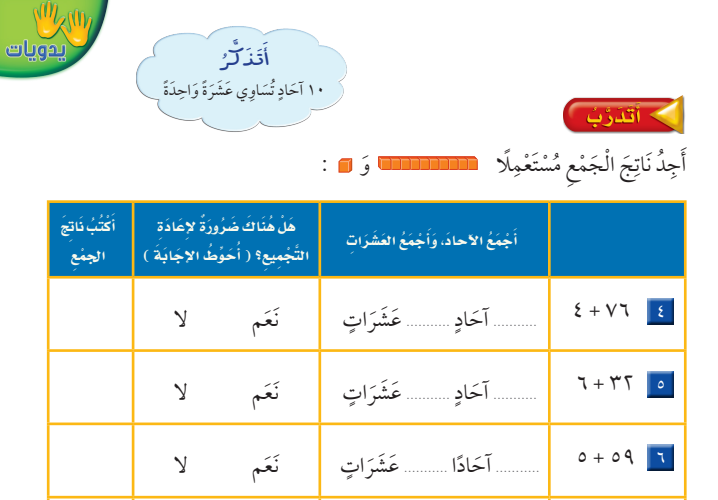 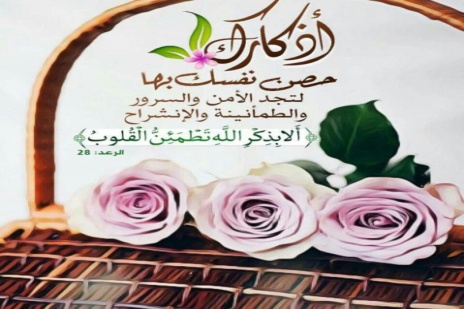 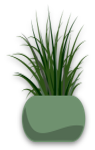 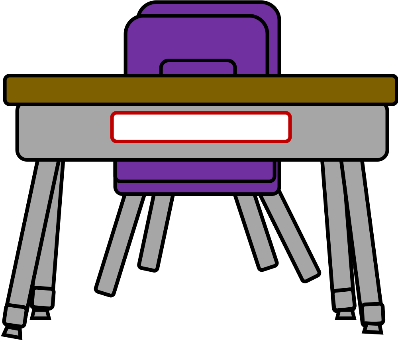 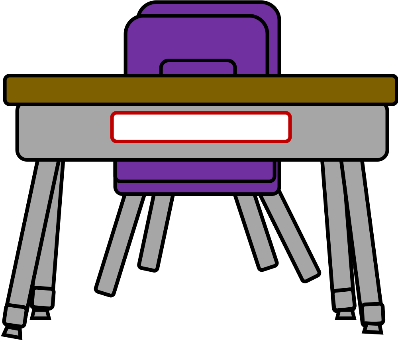 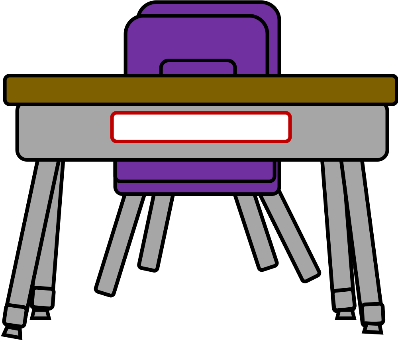 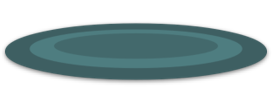 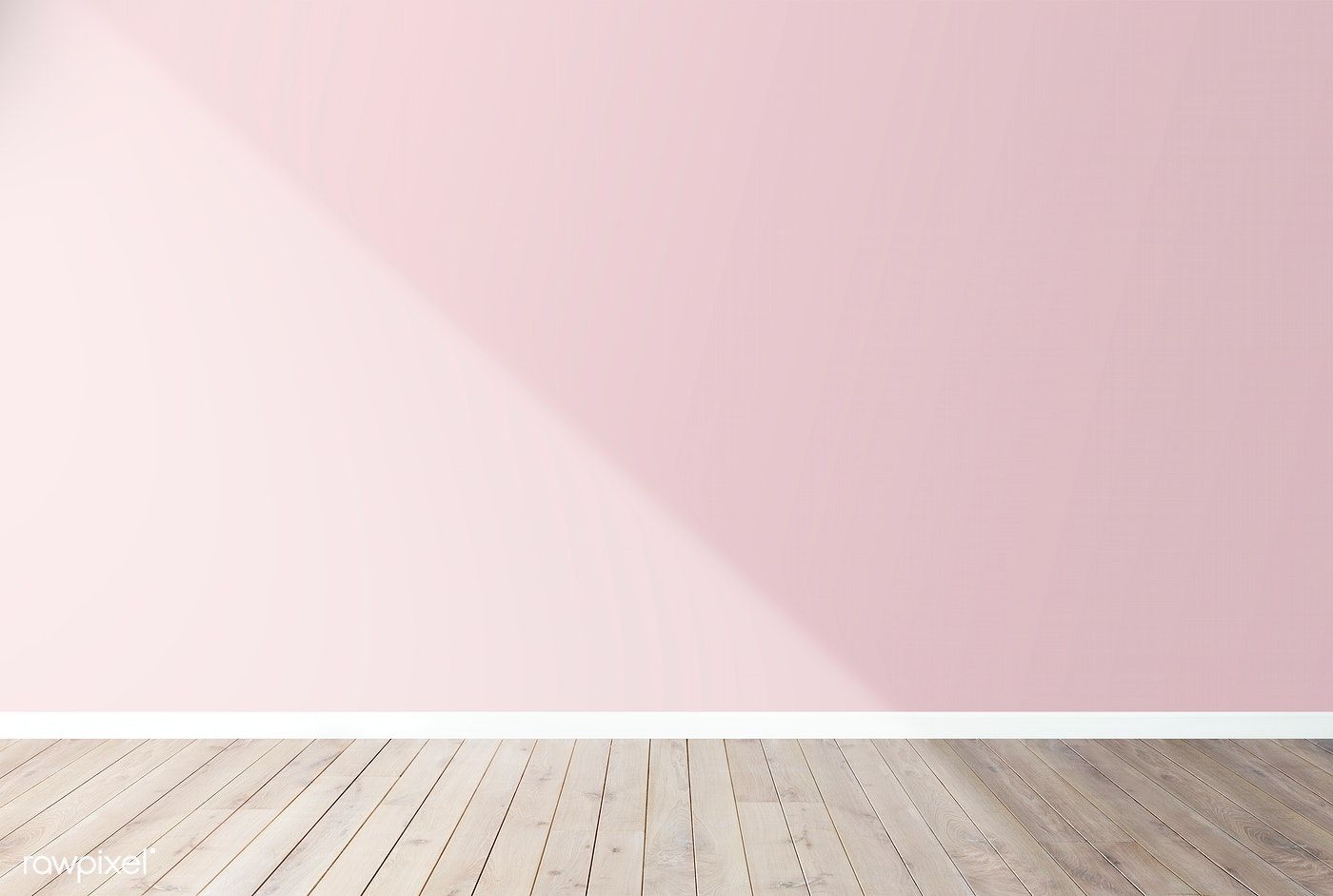 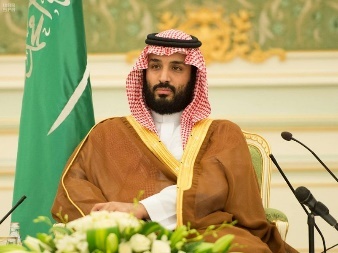 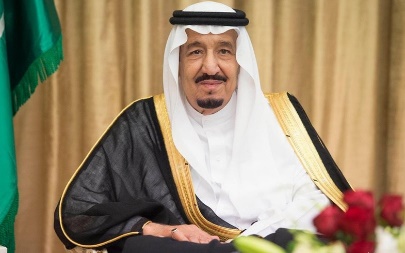 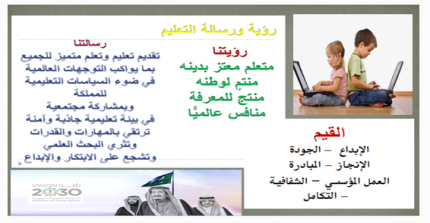 القوانين الصفية الإلكترونية
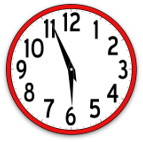 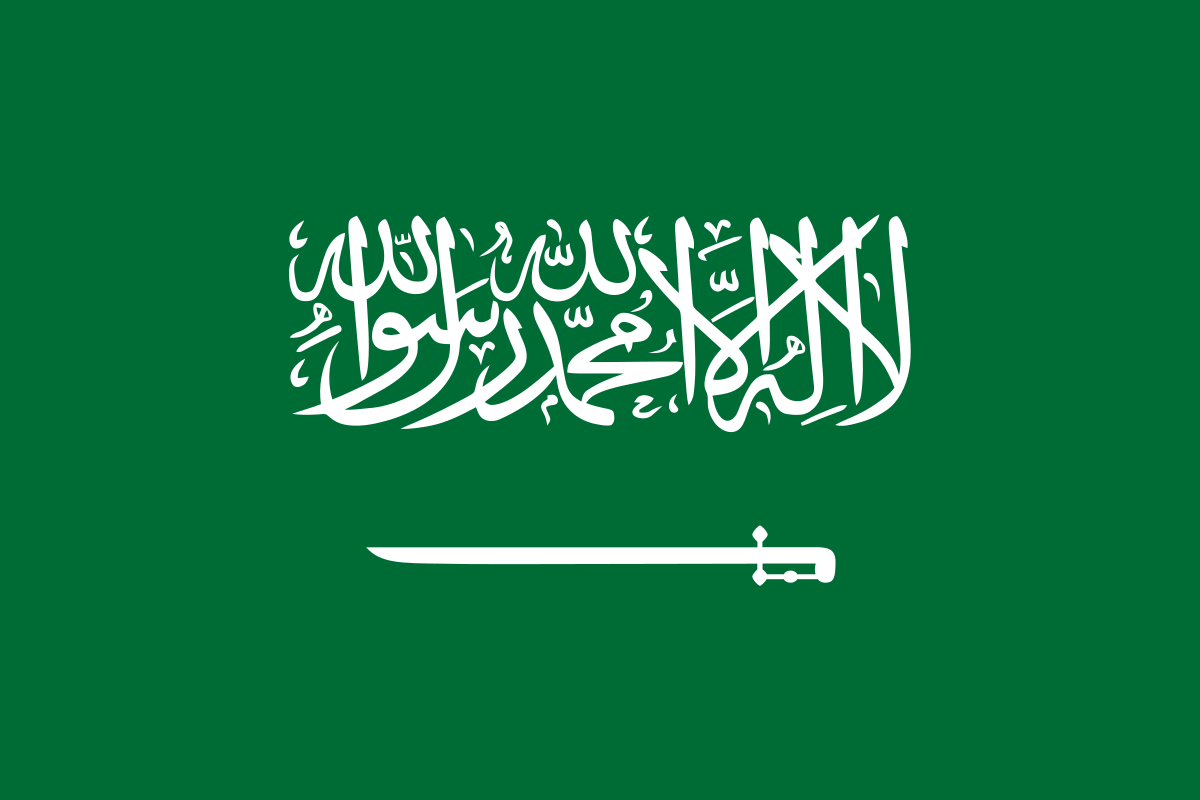 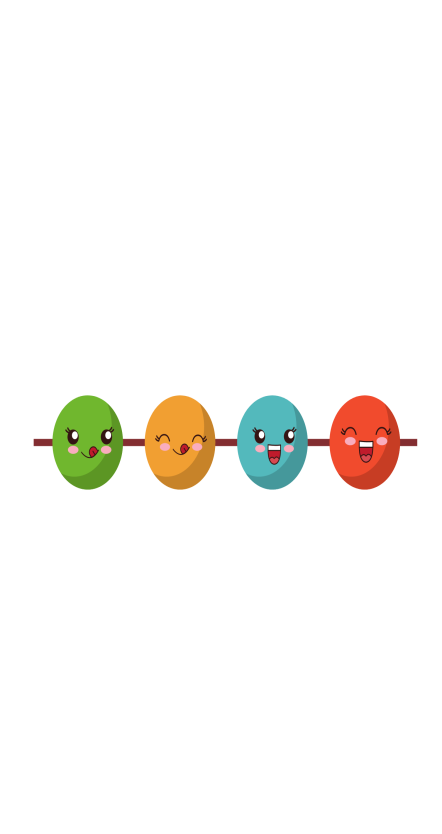 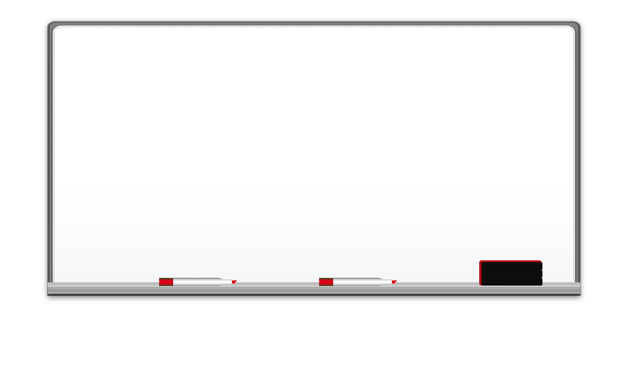 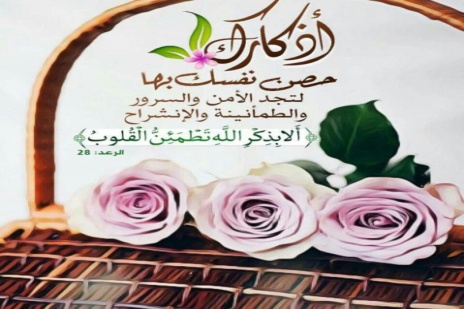 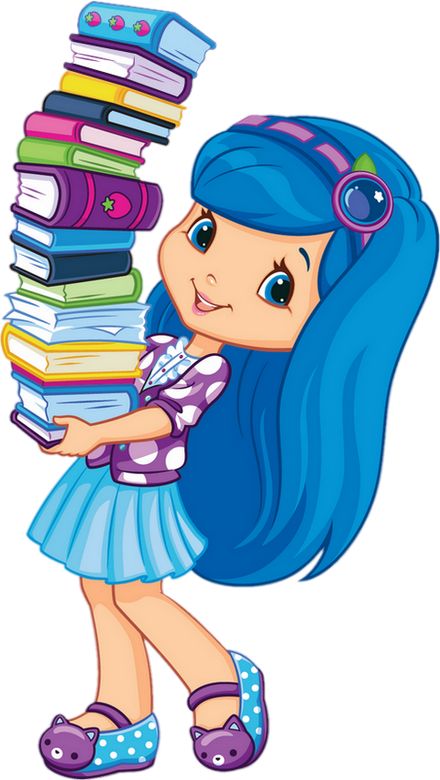 نشاط
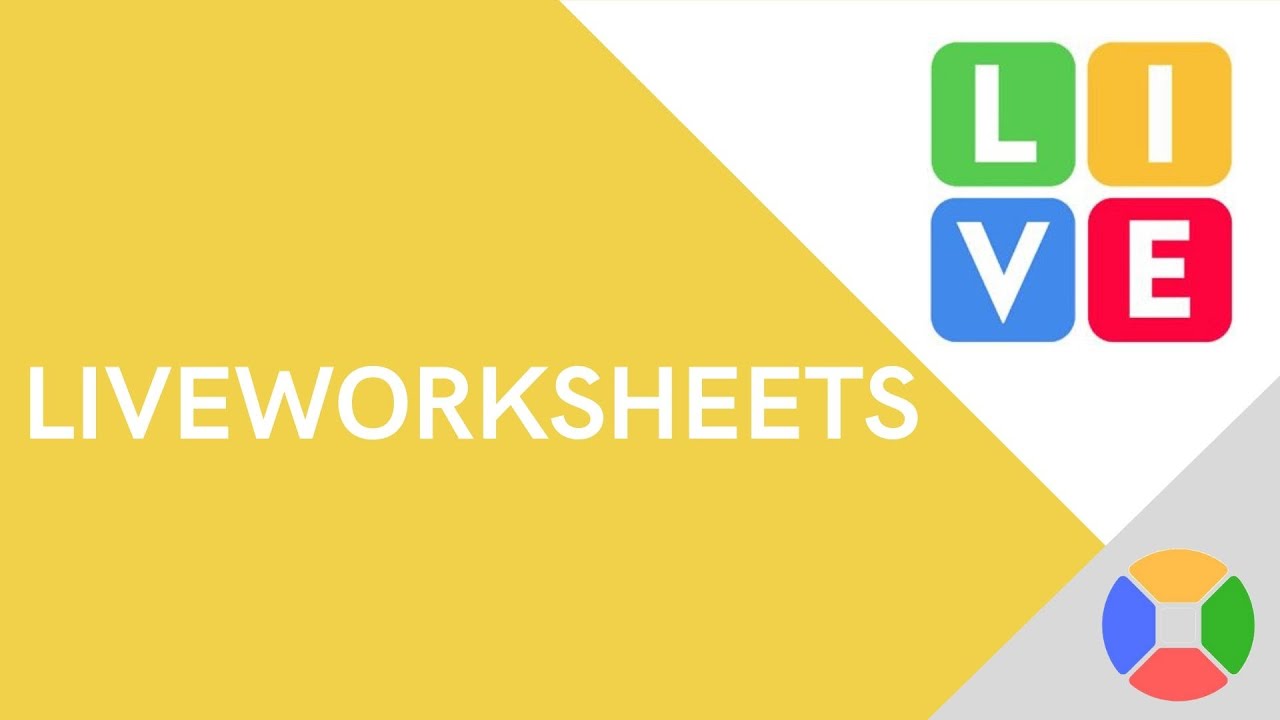 https://www.liveworksheets.com/cr2709794ei
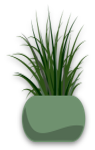 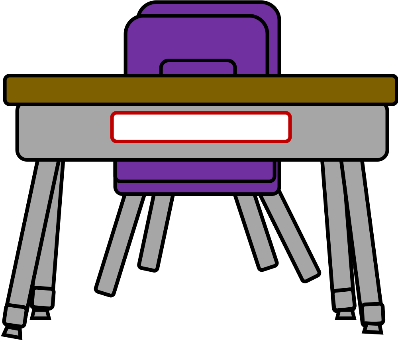 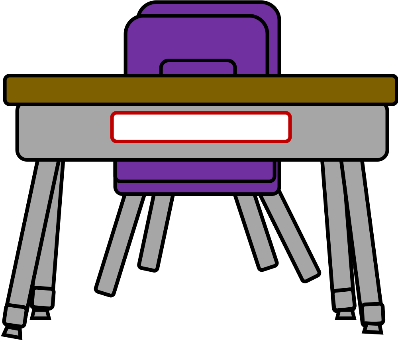 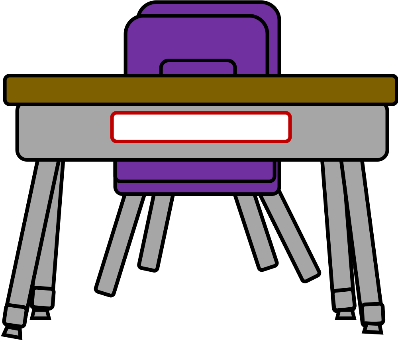 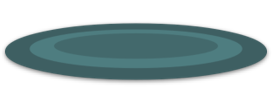 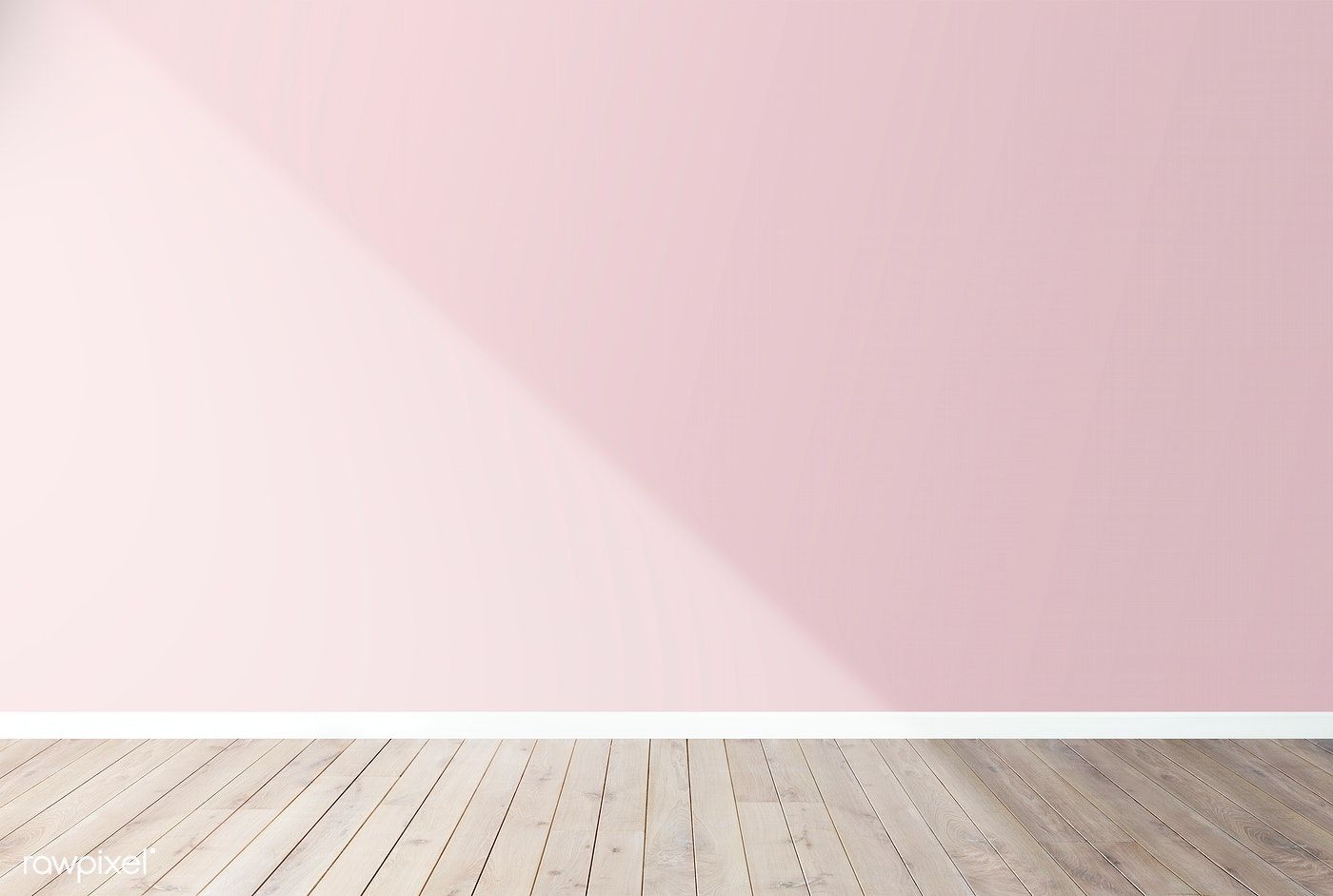 واجب
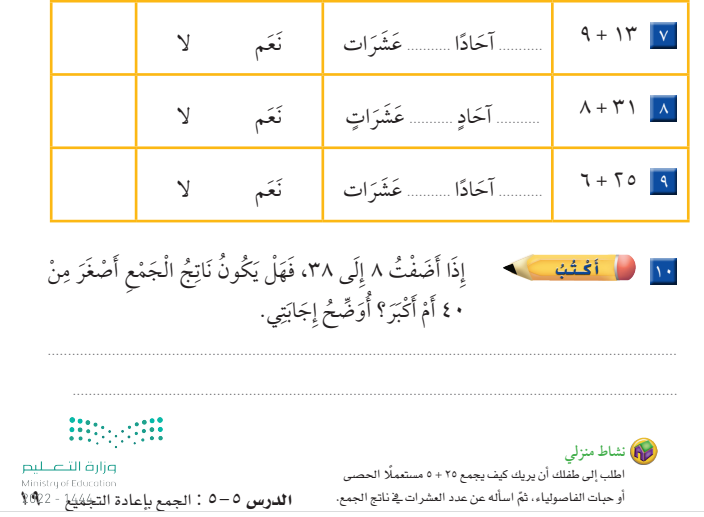 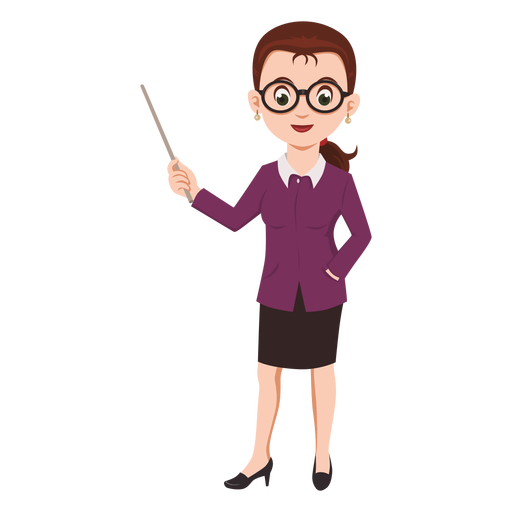 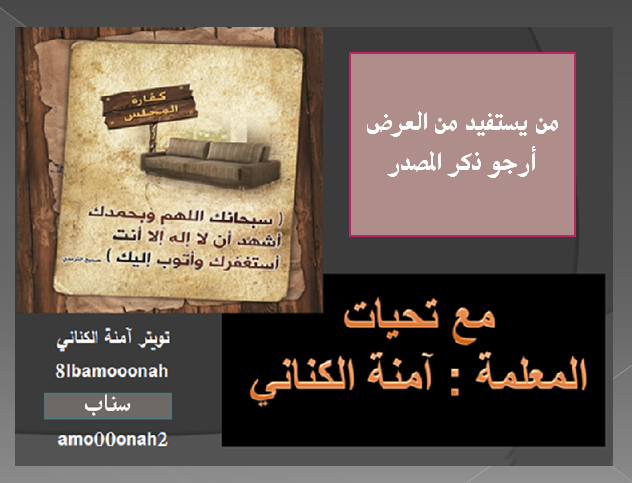